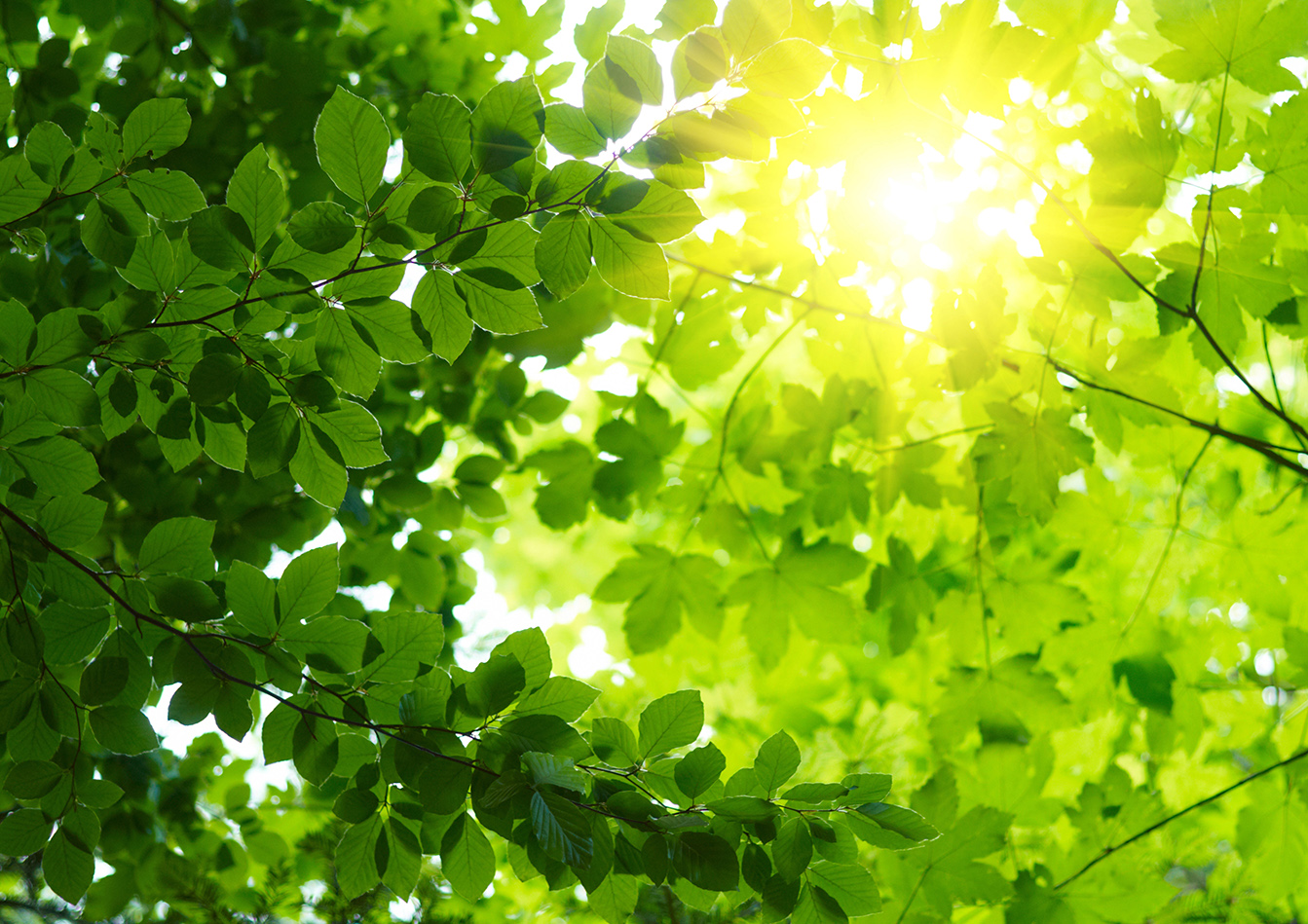 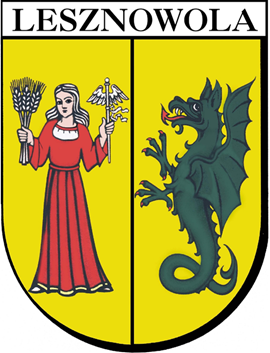 INFORMACJA O STANIE REALIZACJI ZADAŃ OŚWIATOWYCHROK SZK. 2022/2023
1
Ustawa z dnia 14 grudnia 2016 r. - Prawo oświatowe:
Organ wykonawczy jednostki samorządu terytorialnego, w terminie do dnia 31 października, przedstawia organowi stanowiącemu jednostki samorządu terytorialnego informację o stanie realizacji zadań oświatowych tej jednostki za poprzedni rok szkolny, w tym o wynikach:
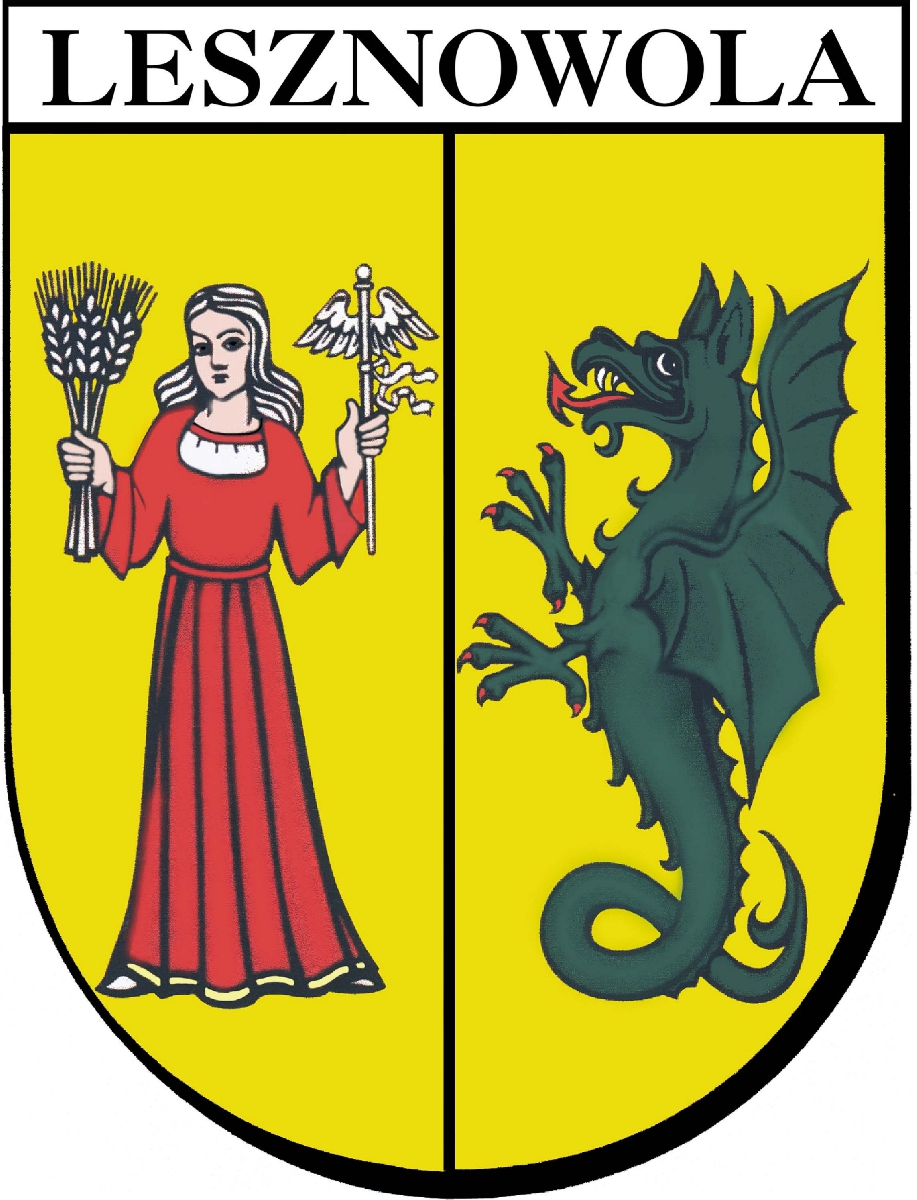 Podstawaprawna
egzaminu ósmoklasisty, egzaminu maturalnego i egzaminu zawodowego, z uwzględnieniem działań podejmowanych przez szkoły nakierowanych na kształcenie uczniów ze specjalnymi potrzebami edukacyjnymi, w szkołach tych typów, których prowadzenie należy do zadań własnych jednostki samorządu terytorialnego,
nadzoru pedagogicznego sprawowanego przez kuratora oświaty lub właściwego ministra w szkołach i placówkach tych typów i rodzajów, których prowadzenie należy do zadań własnych jednostki samorządu terytorialnego.
2
Zapewnienie warunków działania szkoły lub placówki, w tym bezpiecznych i higienicznych warunków nauki, wychowania i opieki;
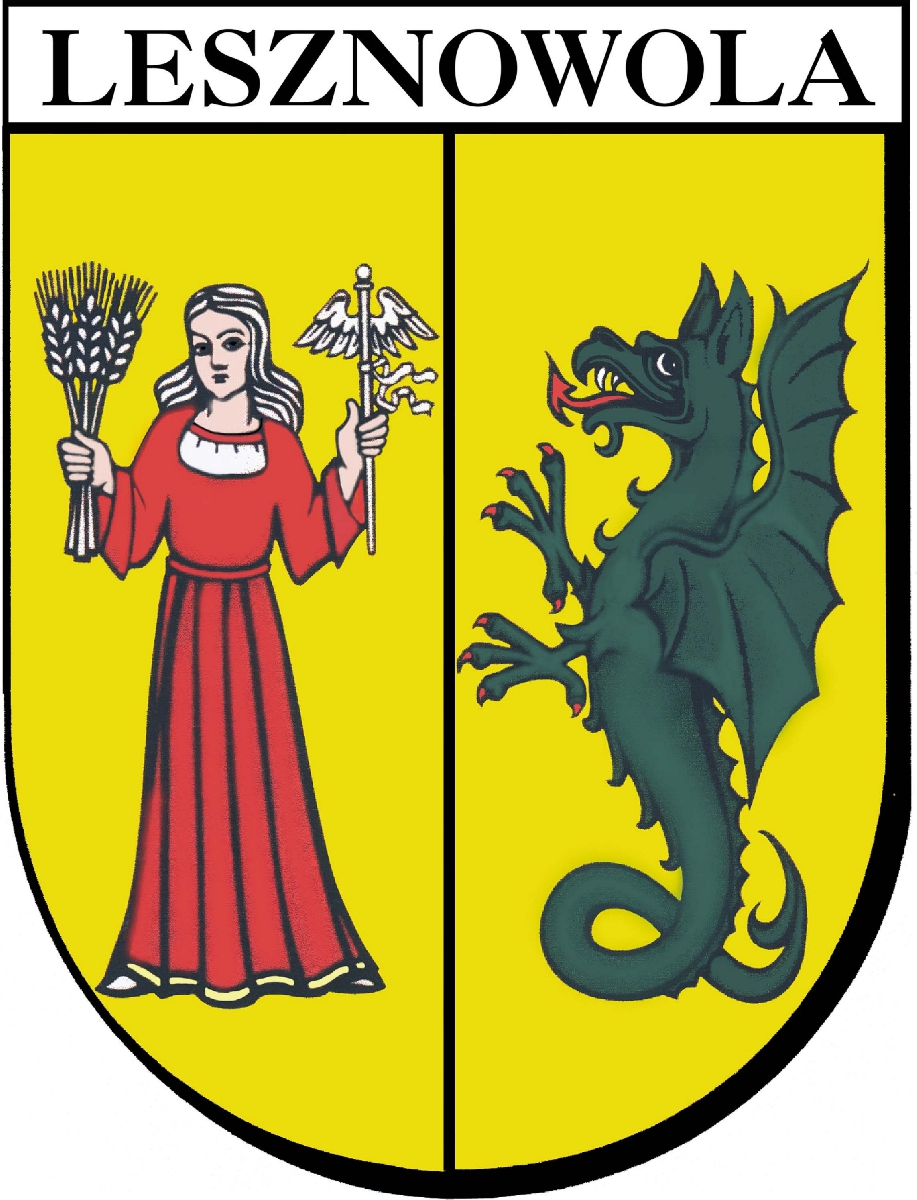 Zadaniaorganu prowadzącego (1)
Zapewnienie warunków umożliwiających stosowanie specjalnej organizacji nauki i metod pracy dla dzieci i młodzieży objętych kształceniem specjalnym;
Wykonywanie remontów obiektów szkolnych oraz zadań inwestycyjnych w tym zakresie;
Zapewnienie obsługi administracyjnej, w tym prawnej, obsługi finansowej i obsługi organizacyjnej szkoły lub placówki;
3
Wyposażenie szkoły lub placówki w pomoce dydaktyczne i sprzęt niezbędny do pełnej realizacji programów nauczania, programów wychowawczo-profilaktycznych, przeprowadzania egzaminów oraz wykonywania innych zadań statutowych;
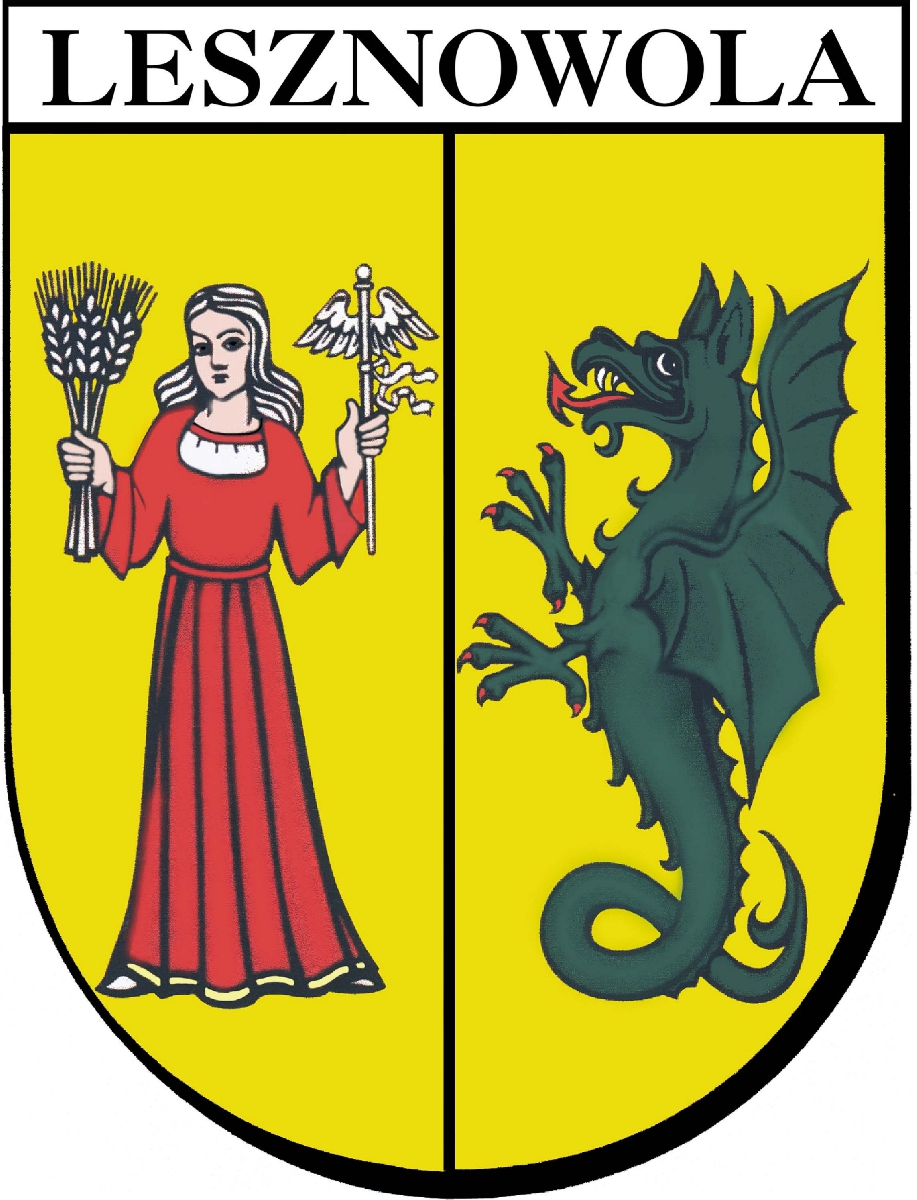 Zadaniaorganu prowadzącego (2)
Wykonywanie czynności w sprawach z zakresu prawa pracy w stosunku do dyrektora szkoły lub placówki;
Stanowienie o niektórych składnikach wynagrodzenia nauczycieli;
Wspieranie nauczycieli w procesie dydaktyczno – wychowawczym.
4
BAZA OŚWIATOWA
PUBLICZNE SZKOŁY PODSTAWOWE
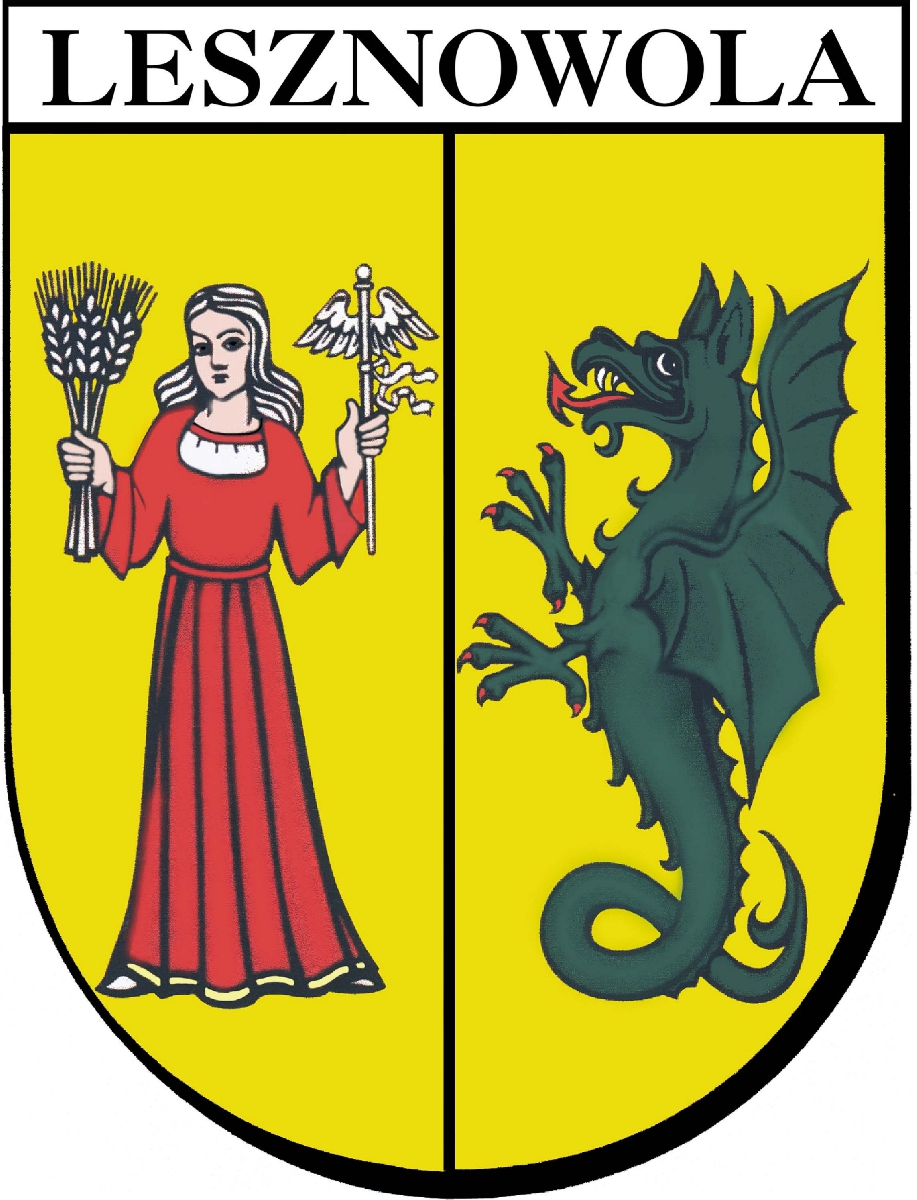 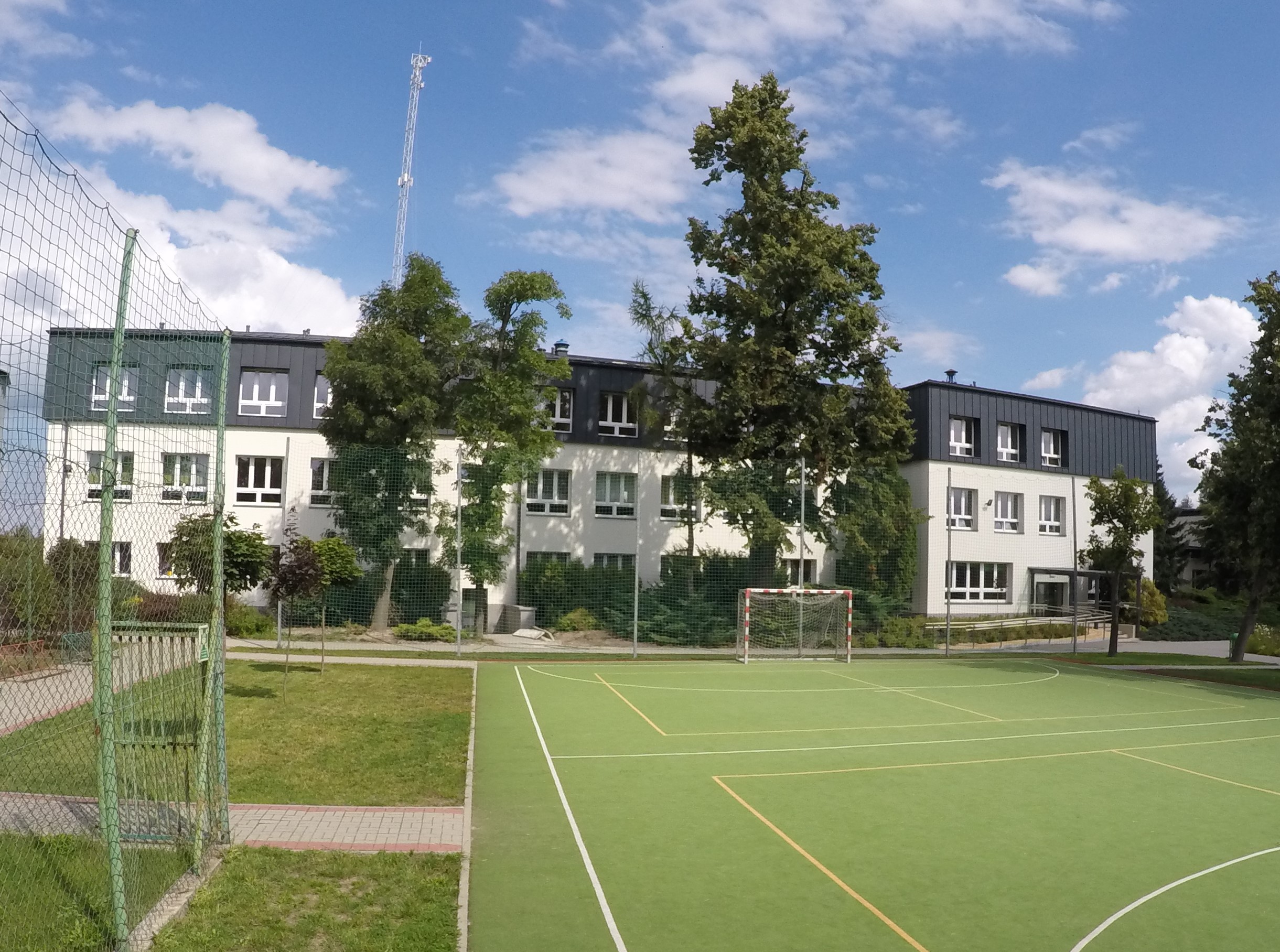 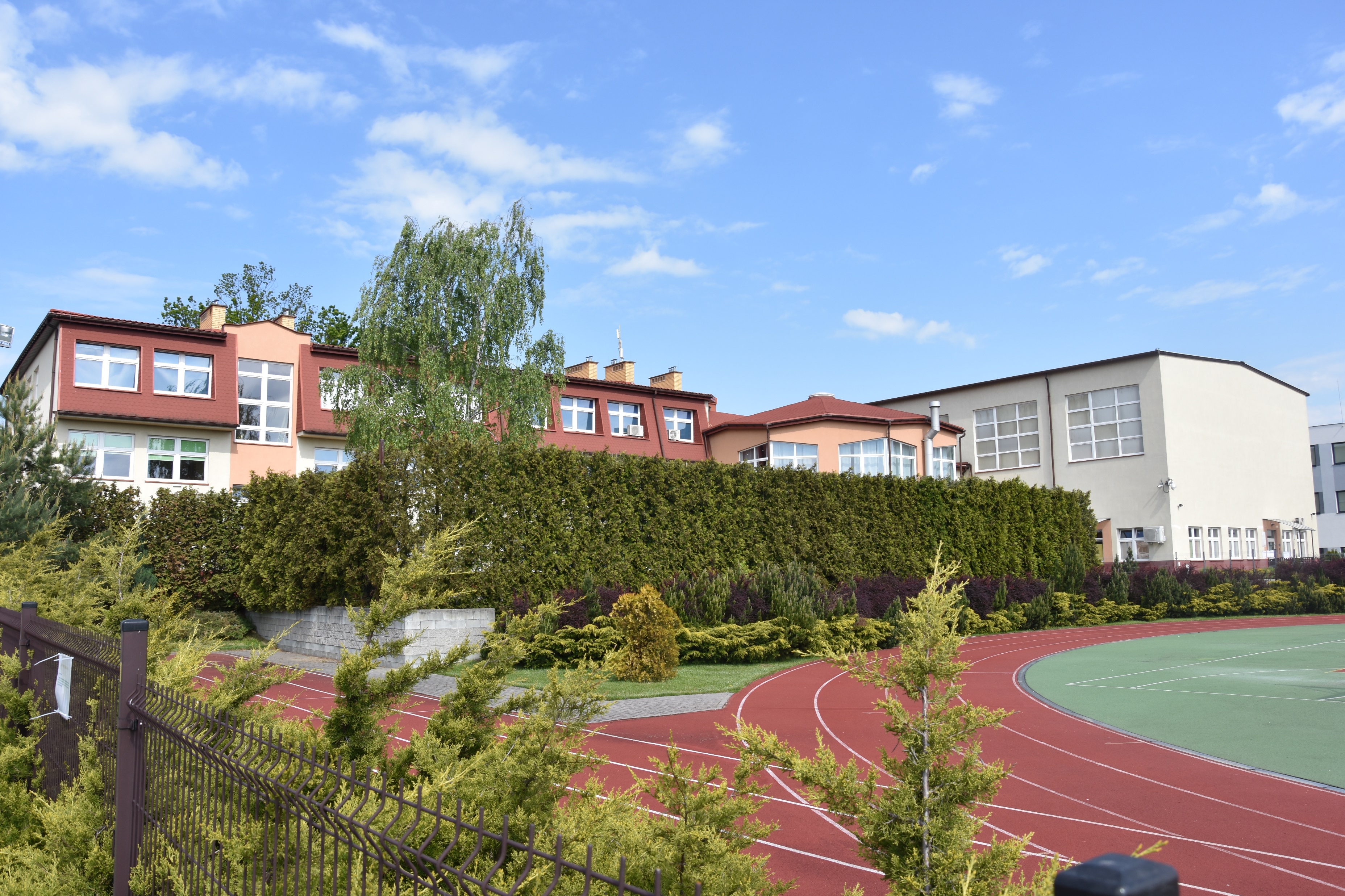 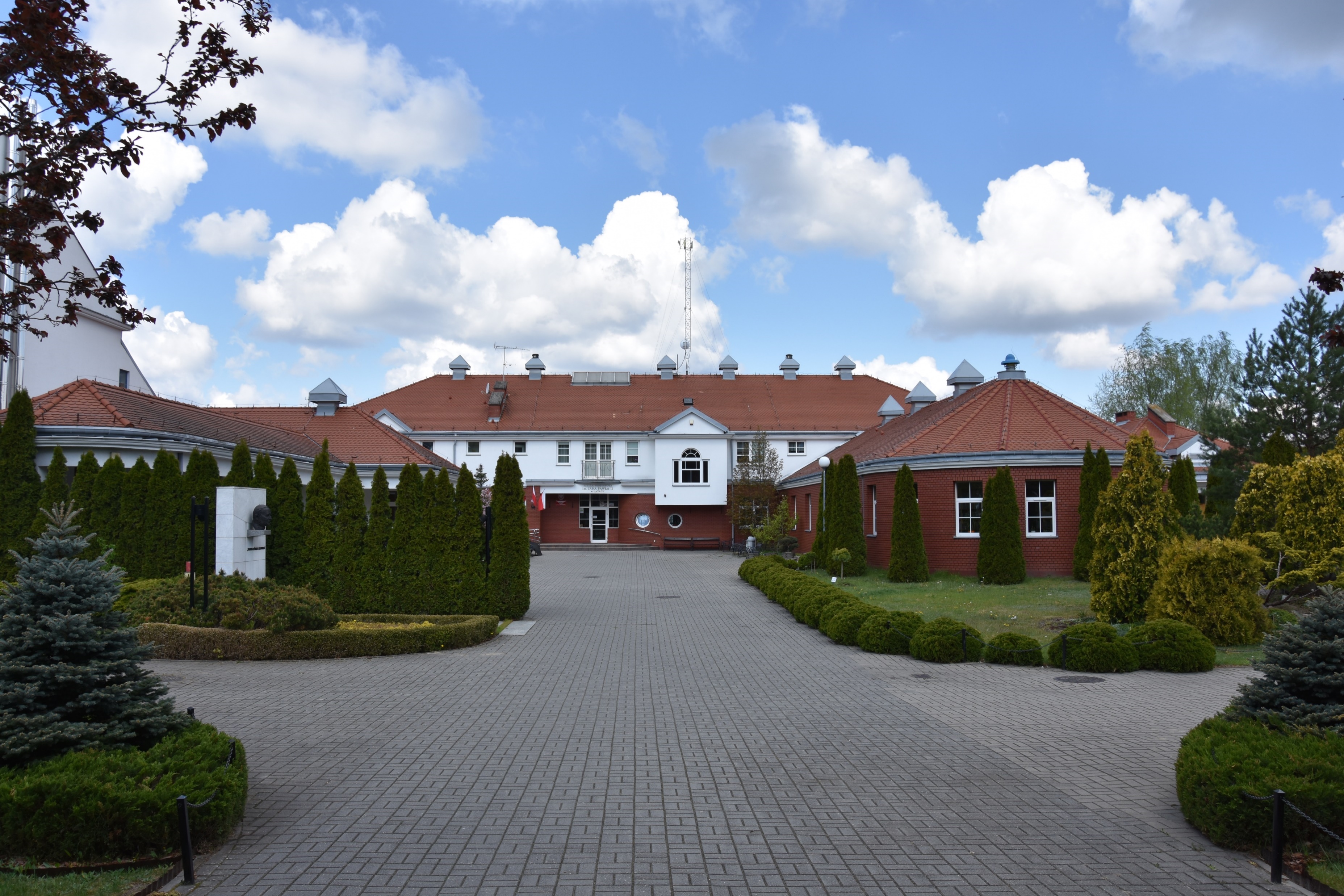 Szkoła Podstawowa w Łazach
Zespół Szkolno-Przedszkolny w Lesznowoli
Szkoła Podstawowa w Mrokowie
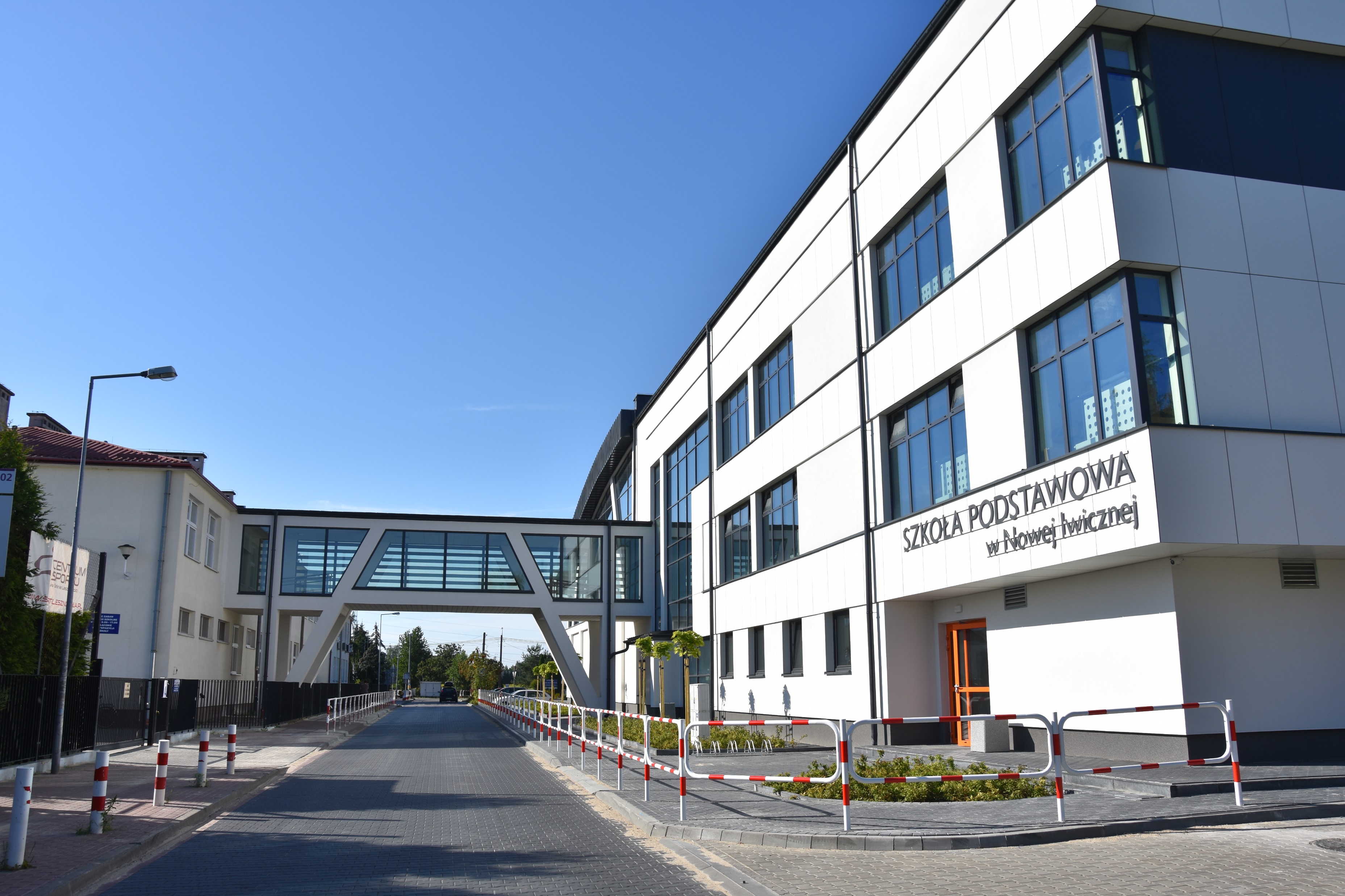 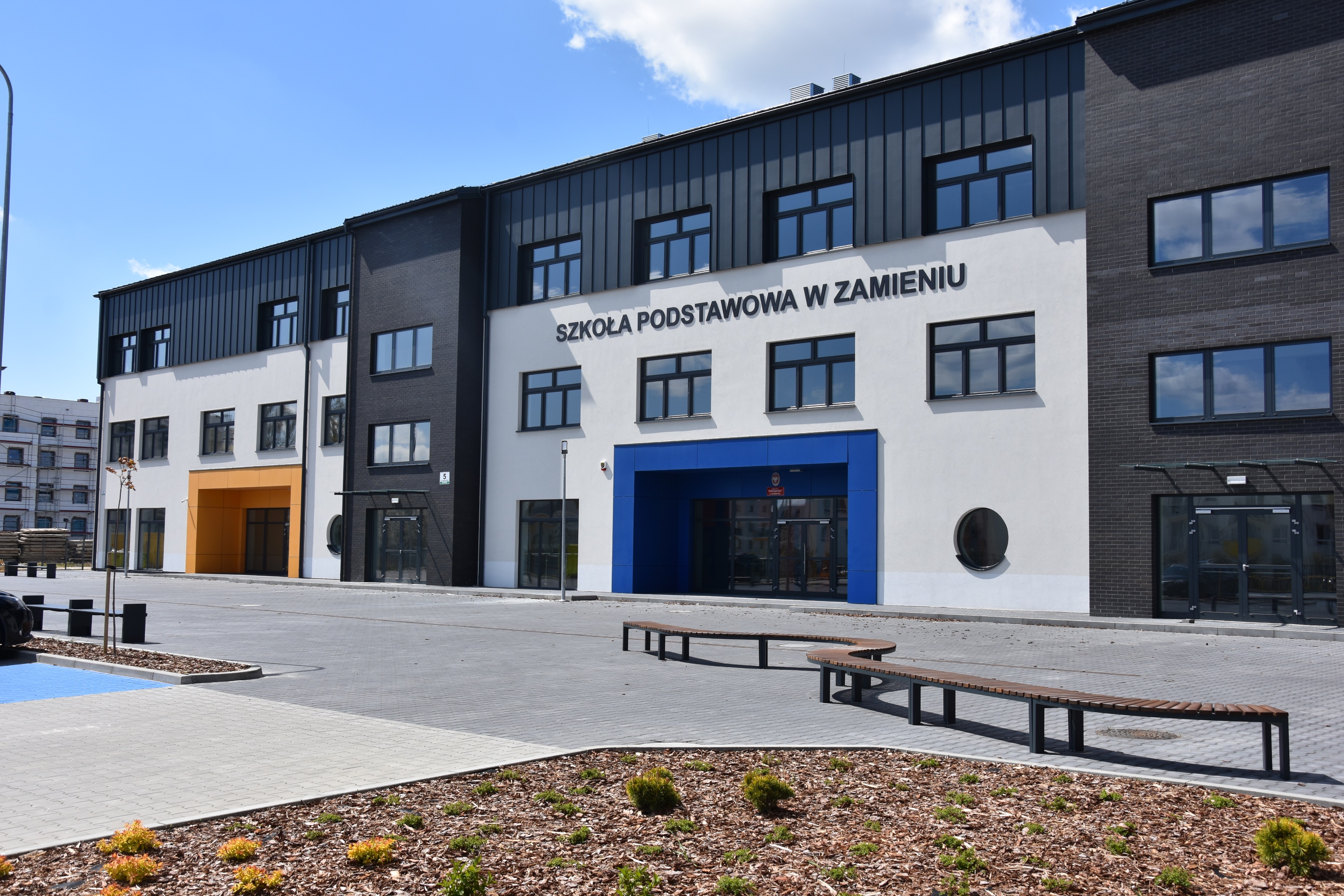 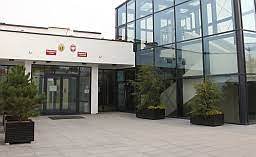 Szkoła Podstawowa w Zamieniu
Szkoła Podstawowa w Mysiadle
Szkoła Podstawowa w Nowej Iwicznej
5
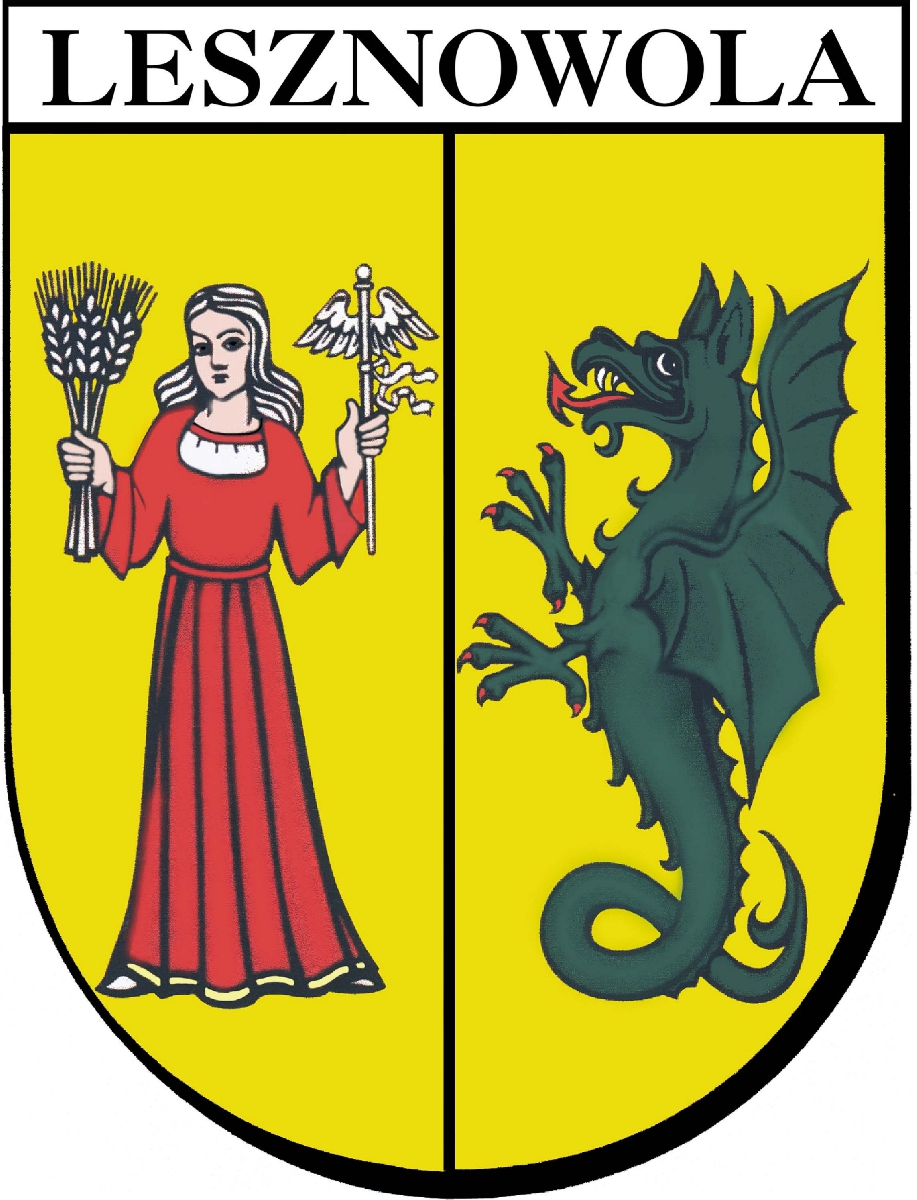 BAZA OŚWIATOWA
GMINNE PRZEDSZKOLA
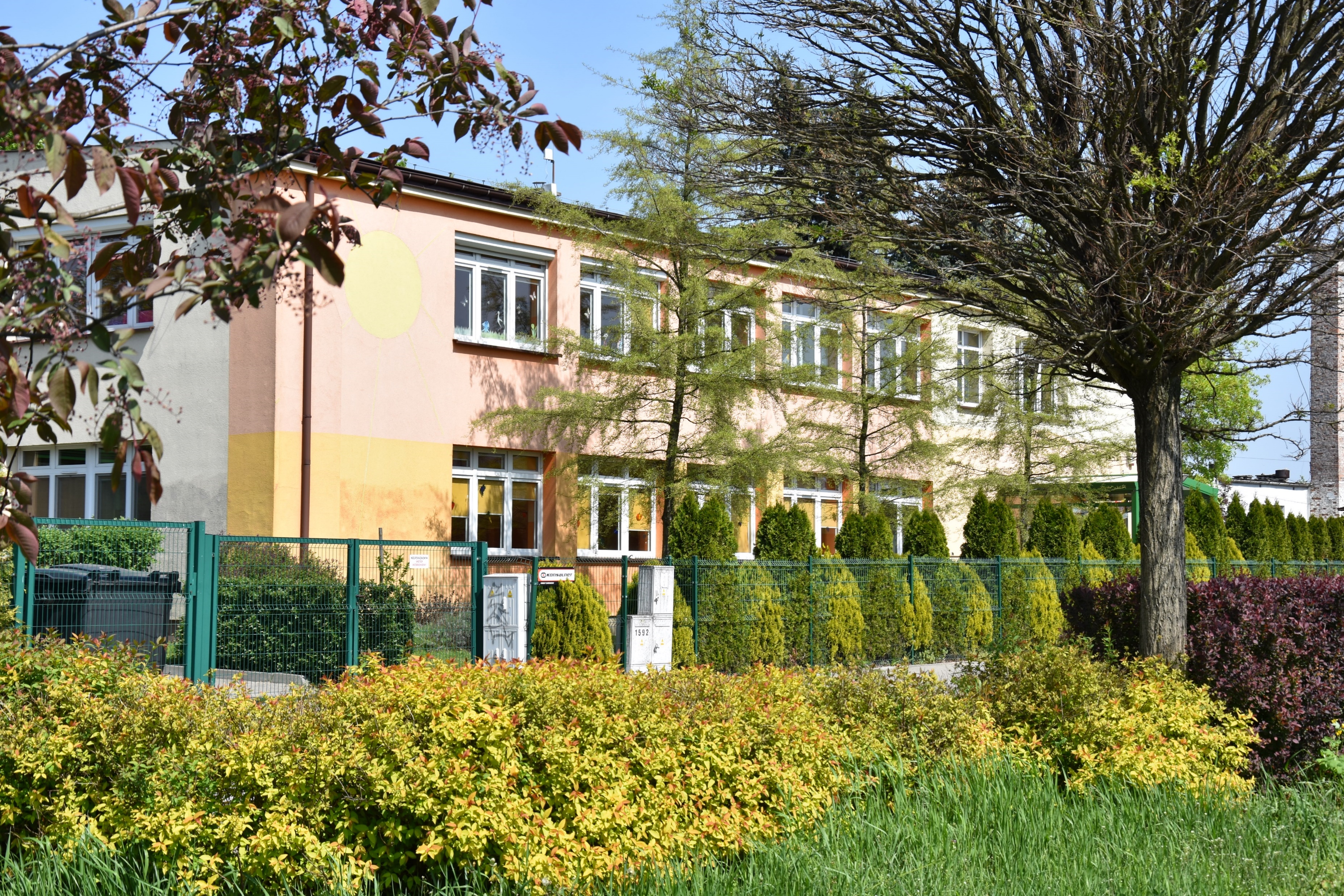 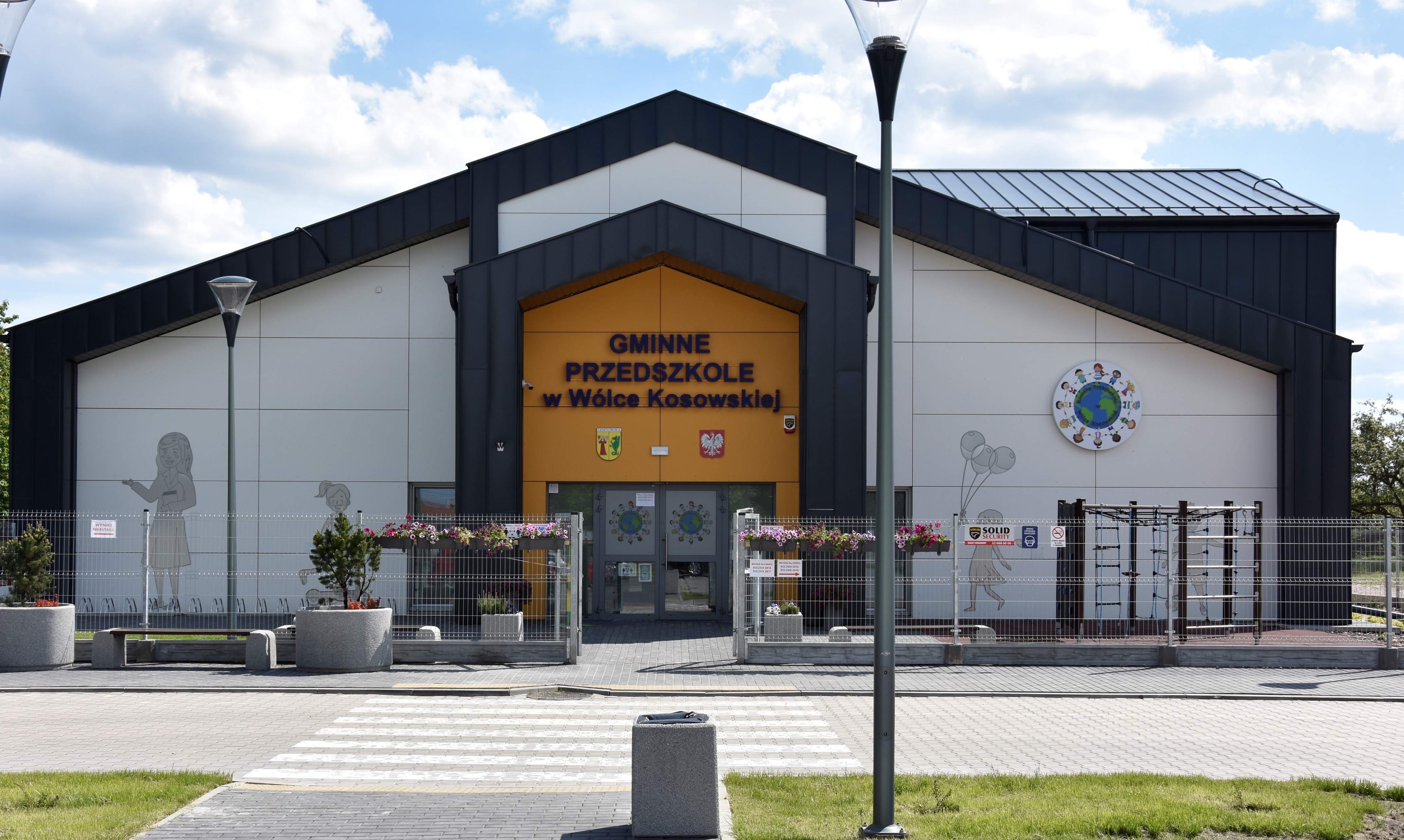 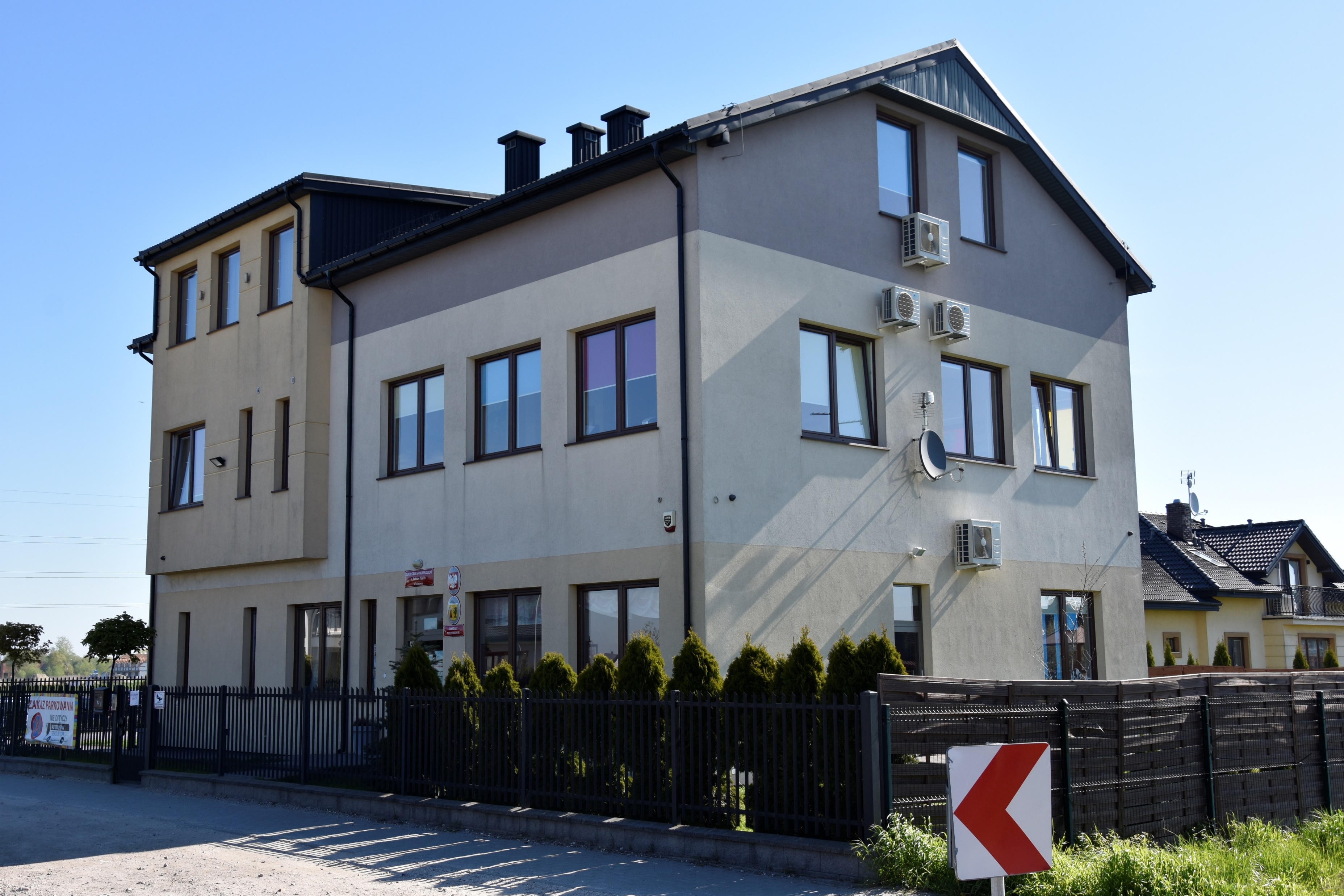 Gminne Przedszkole w Mysiadle
Gminne Przedszkole w Wólce Kosowskiej
Gminne Przedszkole w Lesznowoli
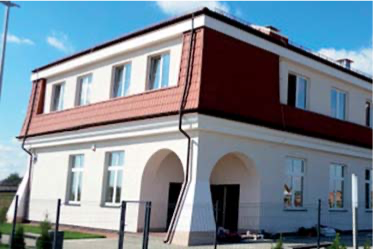 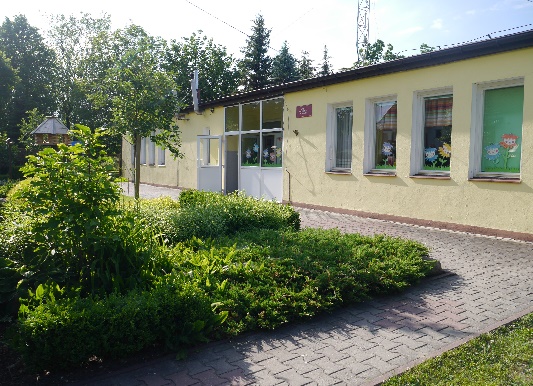 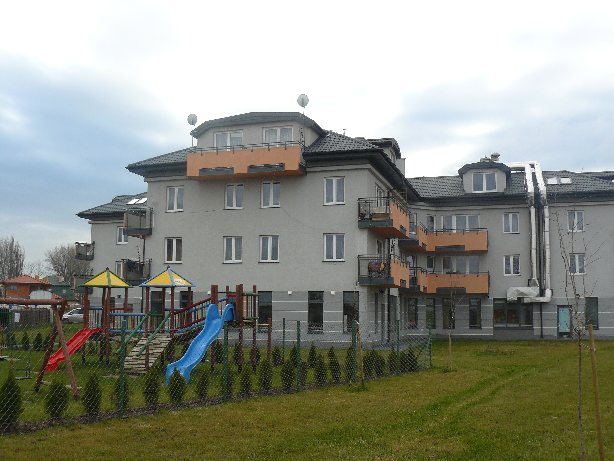 Oddziały Przedszkolne w Zgorzale
6
Gminne Przedszkole w Jastrzębcu
Gminne Przedszkole w Zamieniu
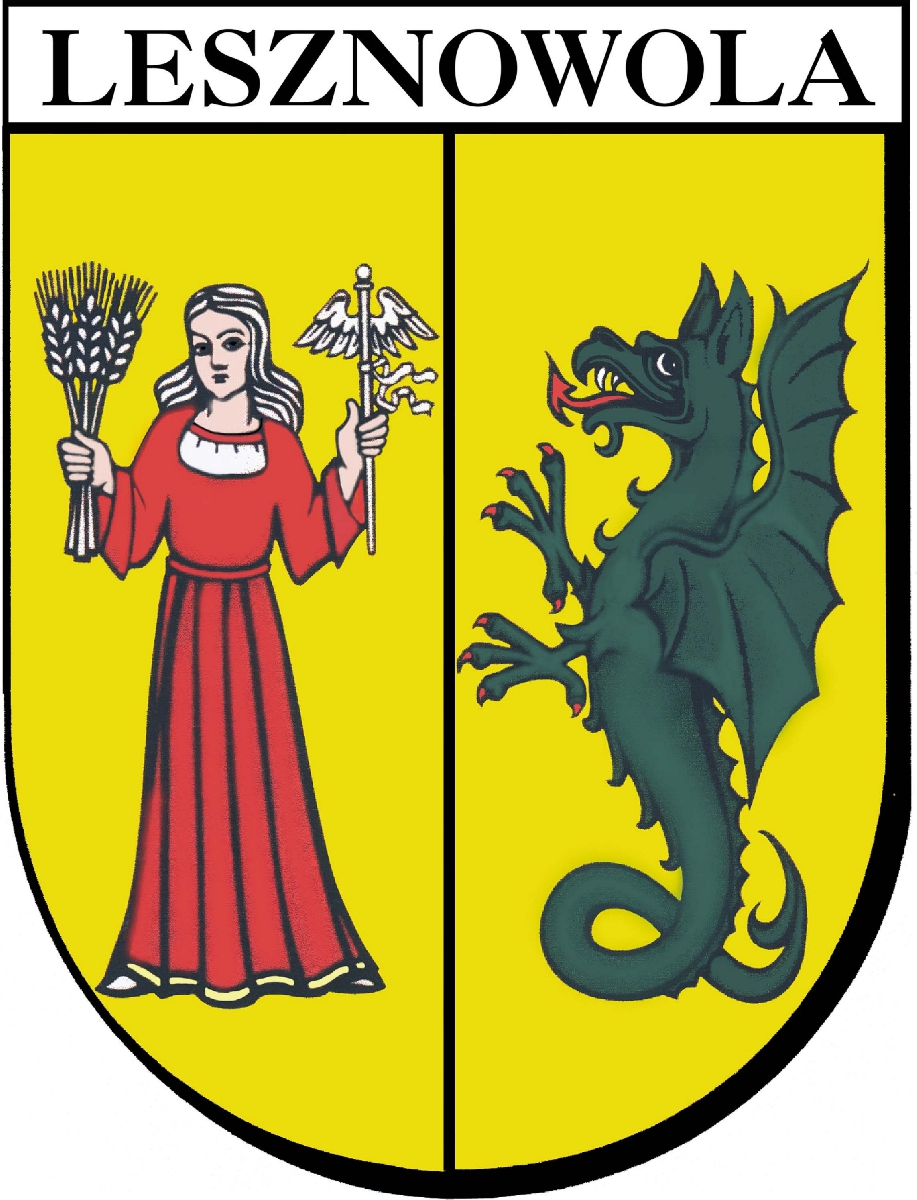 Placówkiniepubliczne
Źródło: opracowanie własne na podstawie danych ZOPO w Lesznowoli.
7
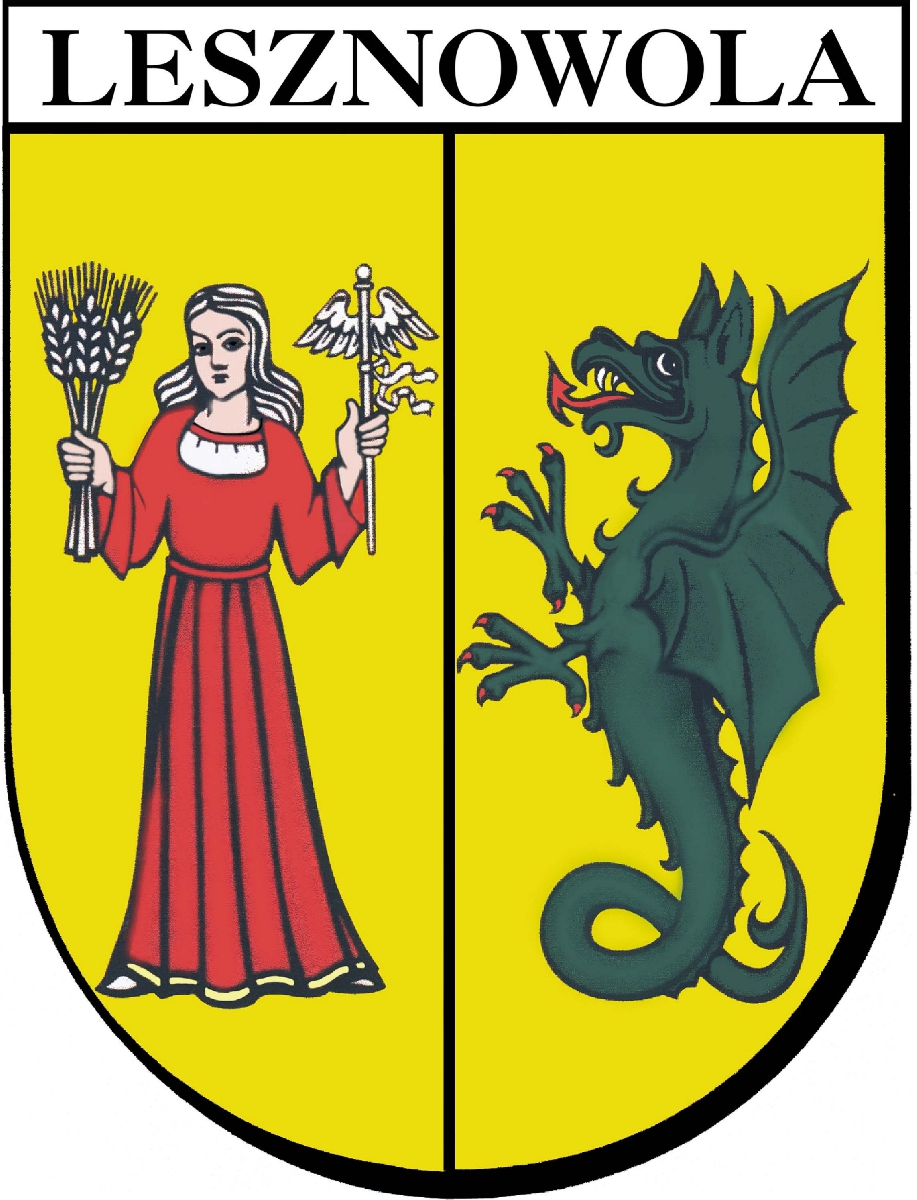 Placówkiniepubliczne
Źródło: opracowanie własne na podstawie danych ZOPO w Lesznowoli.
8
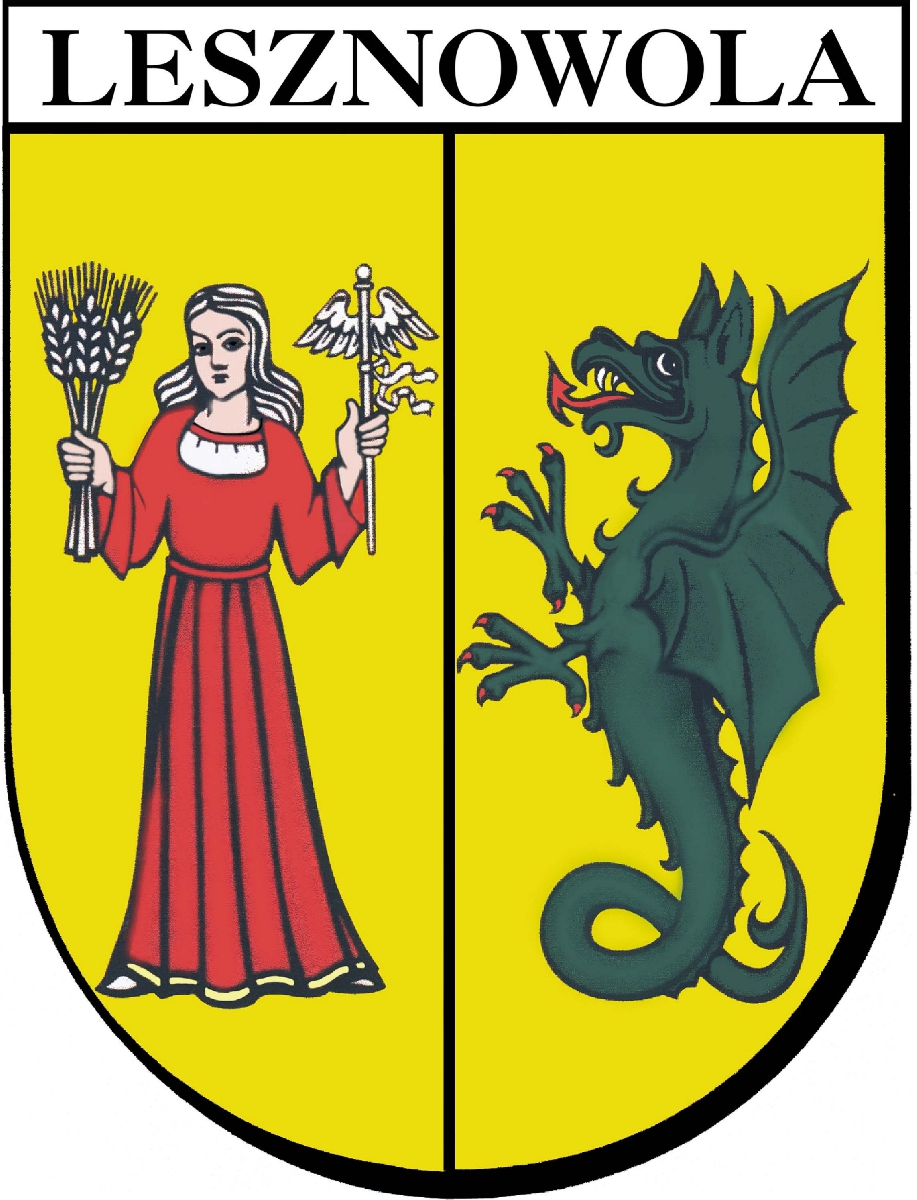 Uczniowie w szkołach (1)
4 646
Źródło: opracowanie własne na podstawie danych ZOPO w Lesznowoli.
9
UCZNIOWIE UCZĘSZCZAJĄCY DO SZKÓŁ PODSTAWOWYCH
W LATACH 2019 - 2023
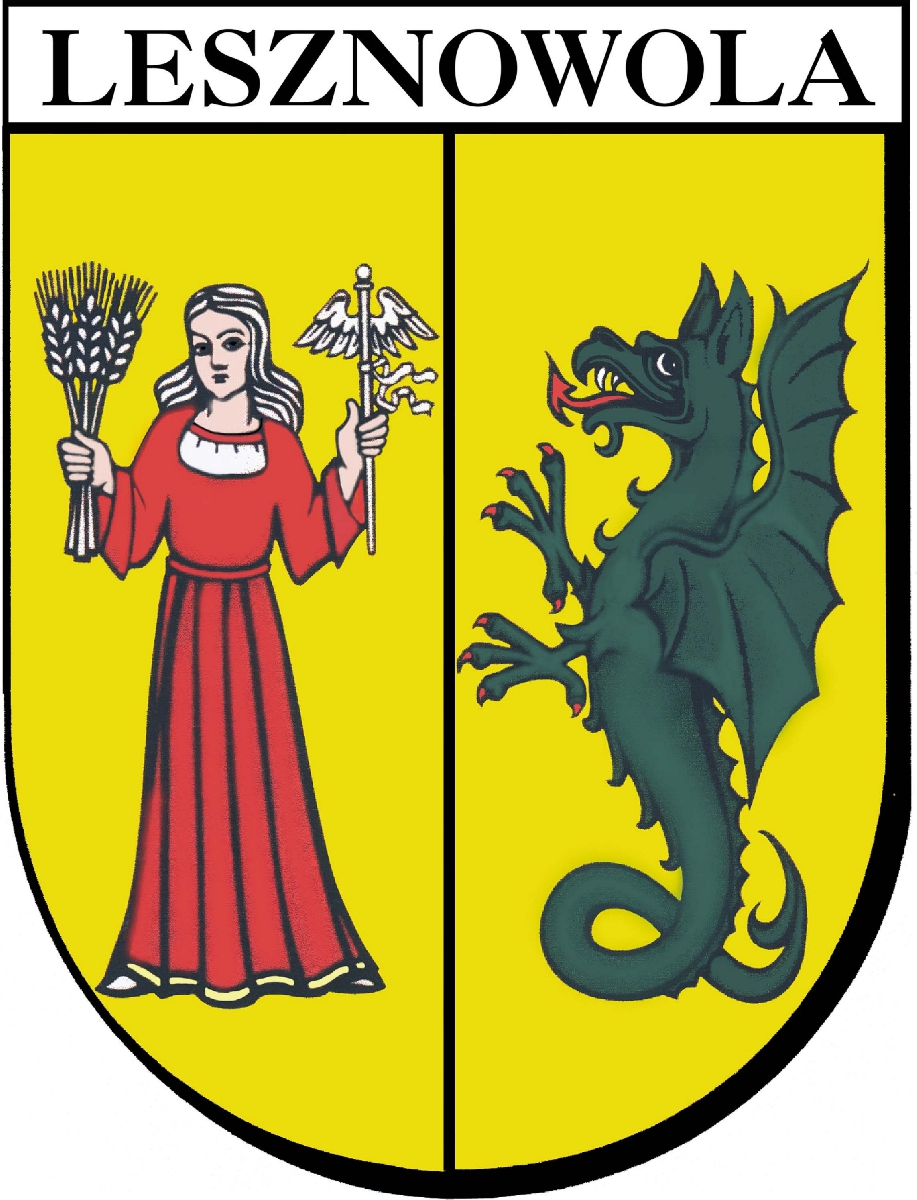 Uczniowie w szkołach (2)
Źródło: opracowanie własne na podstawie danych ZOPO w Lesznowoli.
10
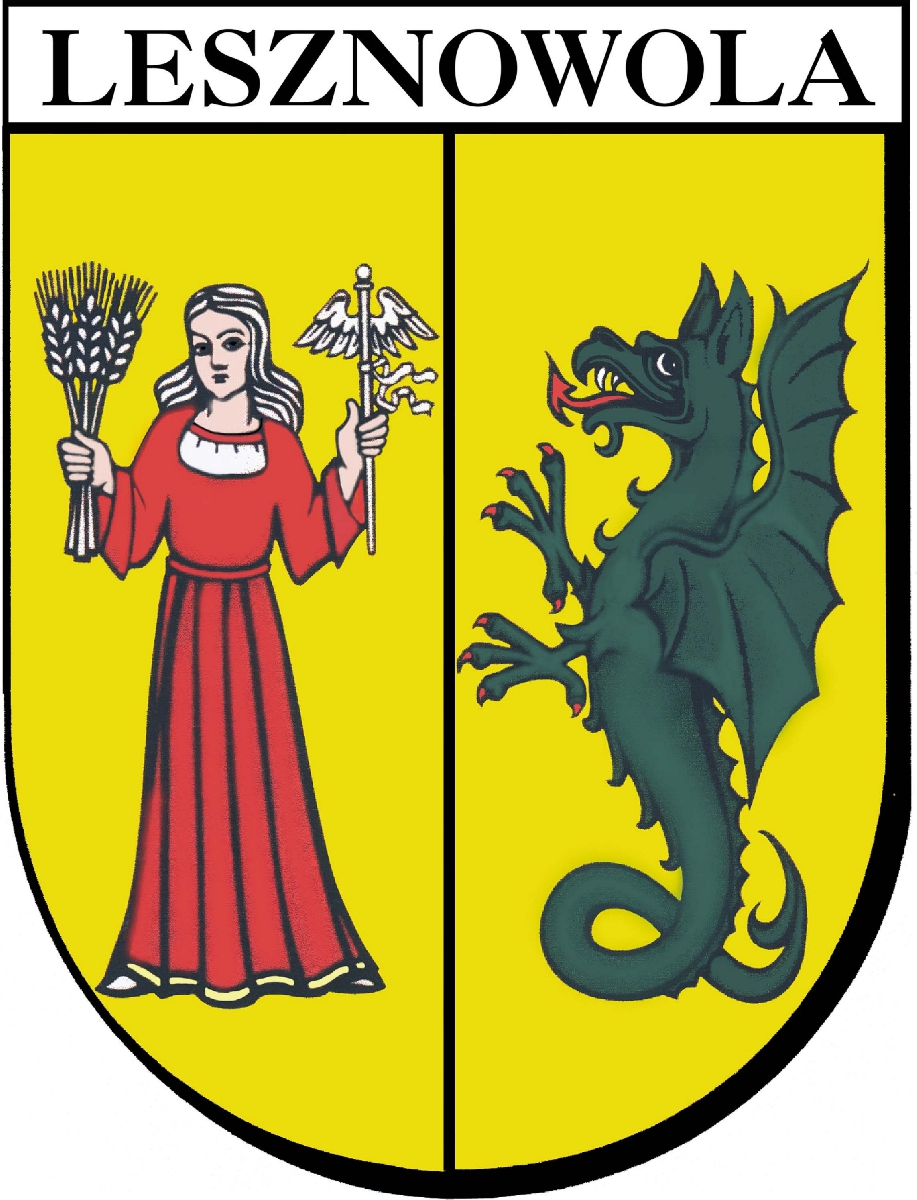 Dzieci w przedszkolach (1)
1 051
Źródło: opracowanie własne na podstawie danych ZOPO w Lesznowoli.
11
DZIECI W WIEKU 3 – 5 LAT OBJĘTE EDUKACJĄ PRZEDSZKOLNĄ NA 1000 MIESZKAŃCÓW
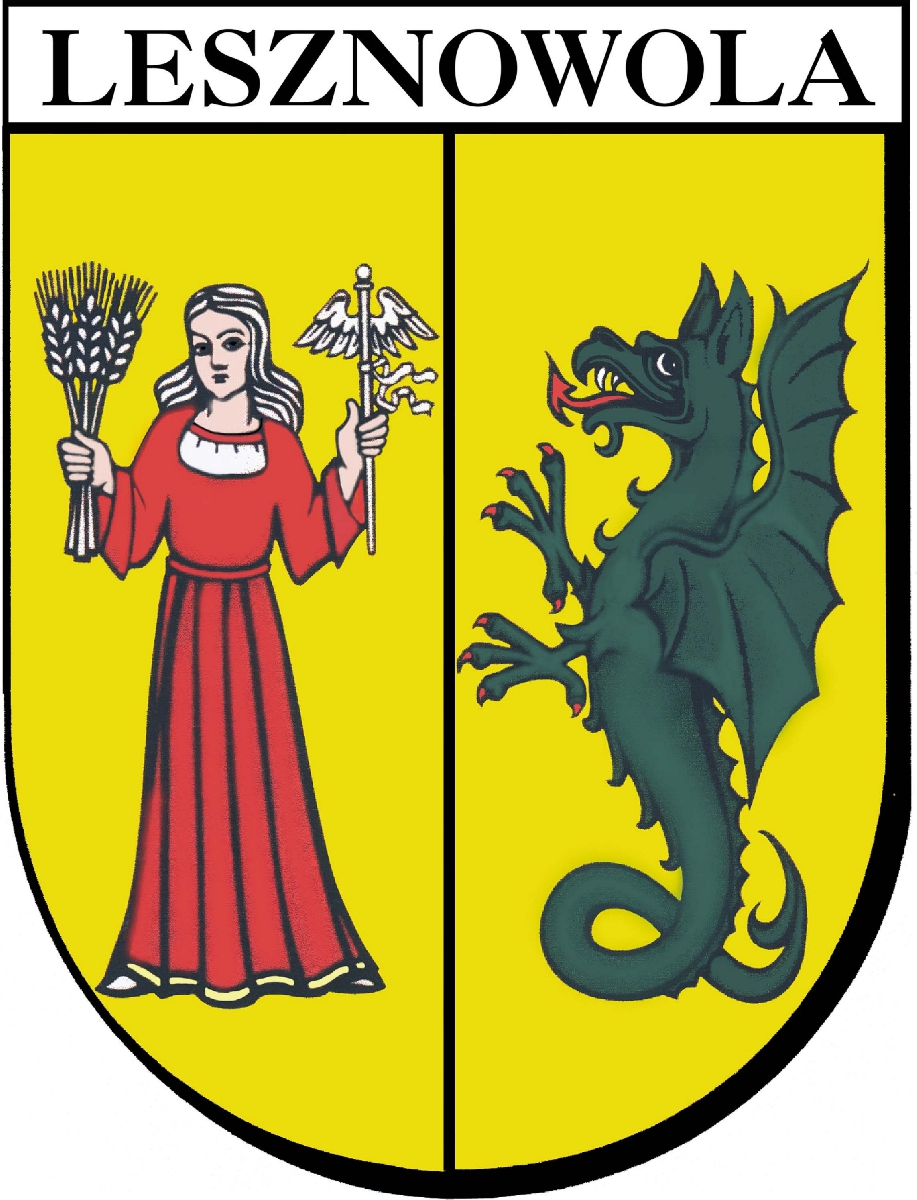 Dzieci w przedszkolach (2)
Źródło: System Monitorowania Usług Publicznych.
12
WSKAŹNIK SKOLARYZACJI NETTO DLA EDUKACJI PRZEDSZKOLNEJ
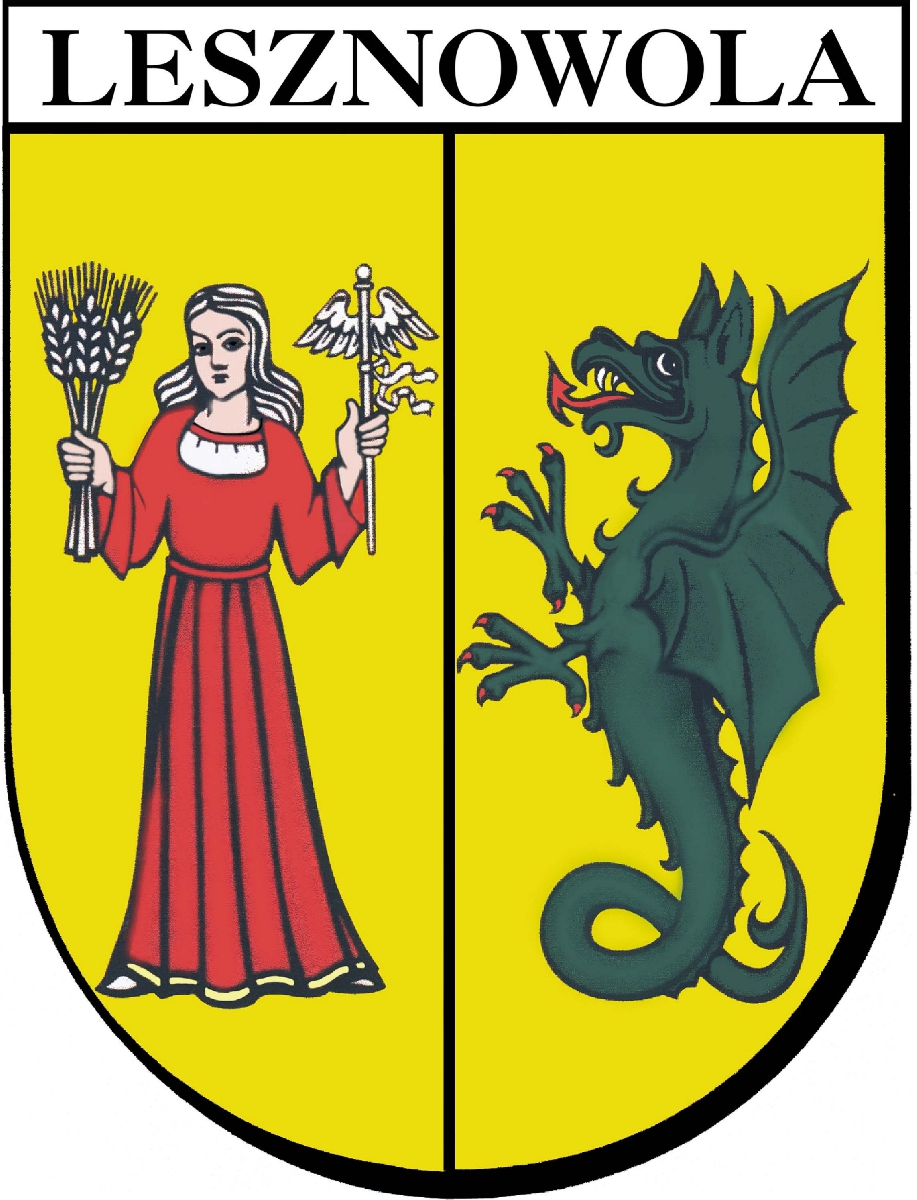 Dzieci w przedszkolach (3)
Źródło: System Monitorowania Usług Publicznych.
13
DZIECI UCZĘSZCZAJĄCE DO PRZEDSZKOLI
W LATACH 2019 - 2023
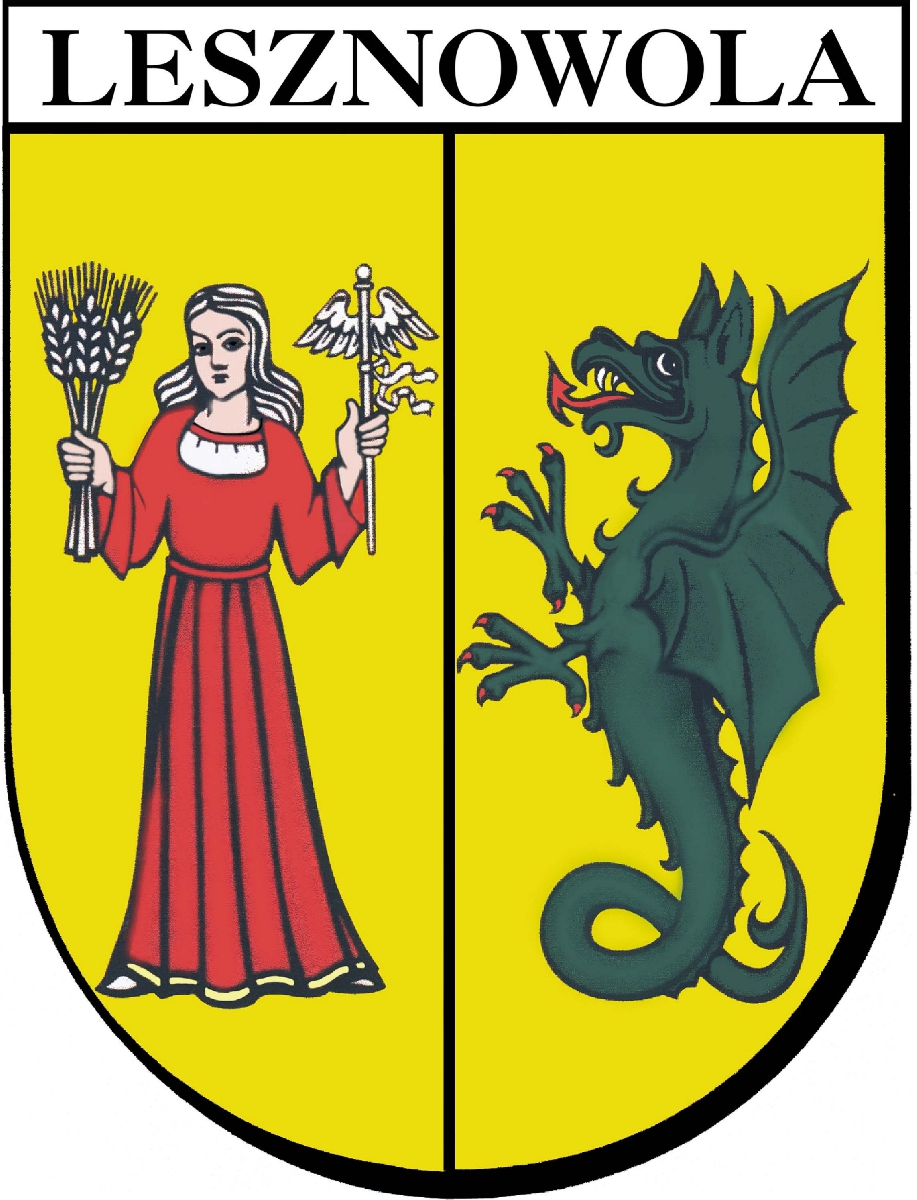 Dzieci w przedszkolach (3)
Źródło: opracowanie własne na podstawie danych ZOPO w Lesznowoli.
14
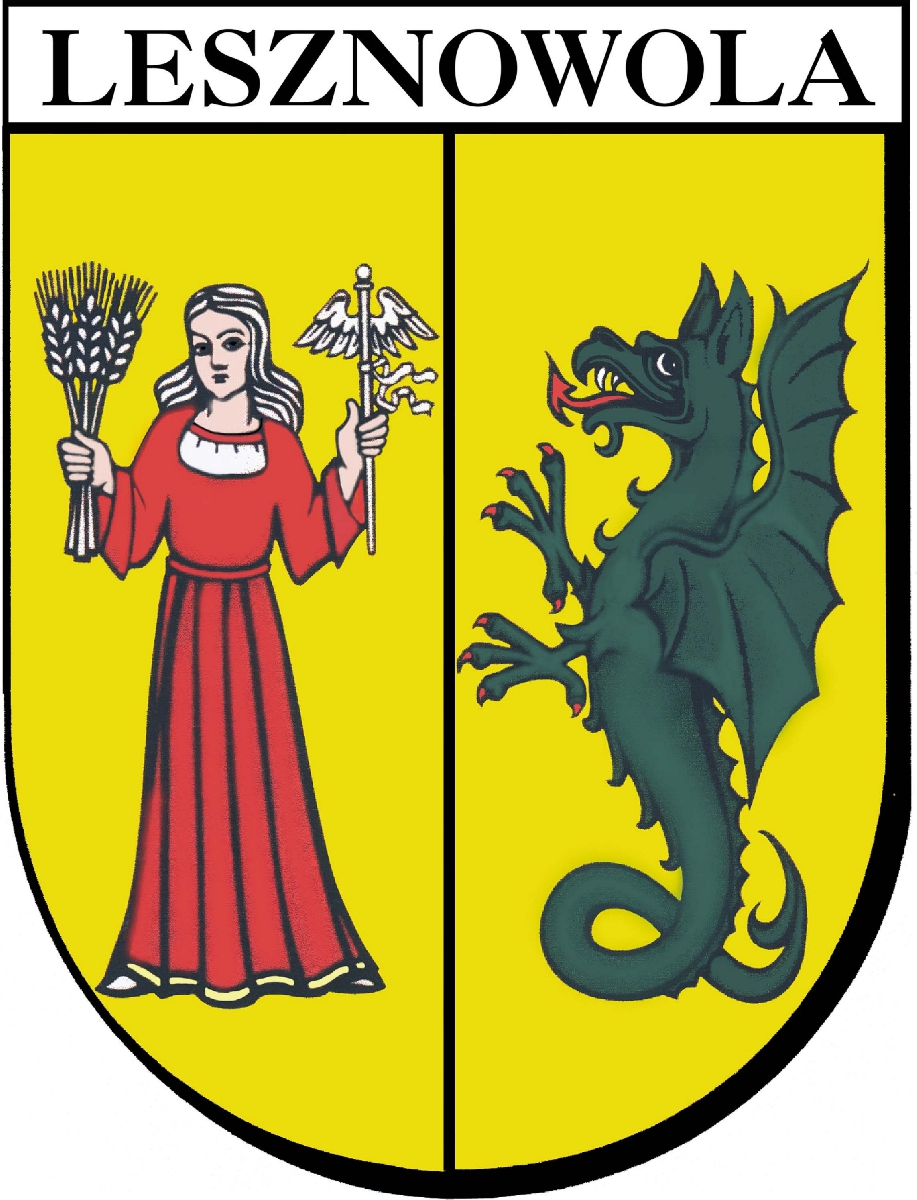 Kadra pedagogiczna w szkołach (1)
671
Źródło: opracowanie własne na podstawie danych ZOPO w Lesznowoli.
15
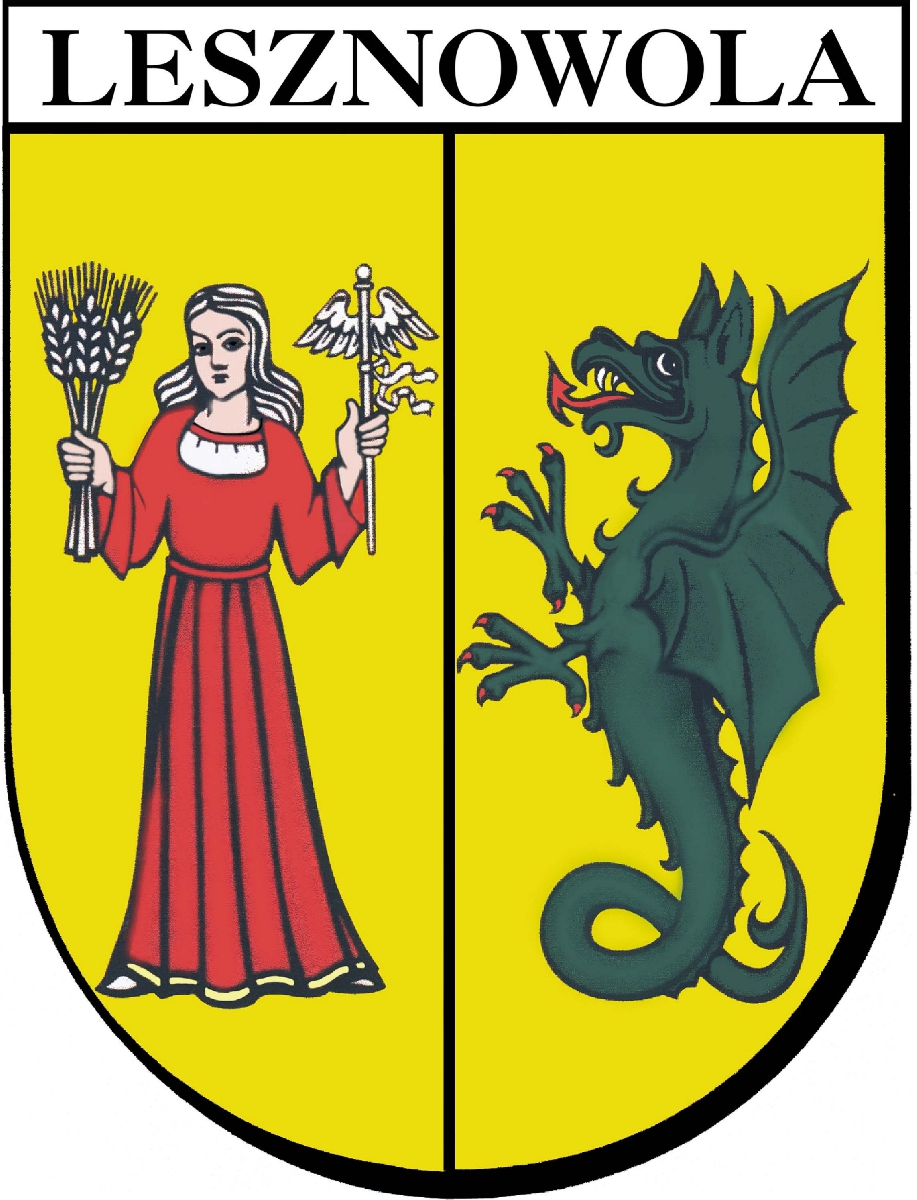 Kadra  pedagogicznaw przedszkolach (2)
112
Źródło: opracowanie własne na podstawie danych ZOPO w Lesznowoli.
16
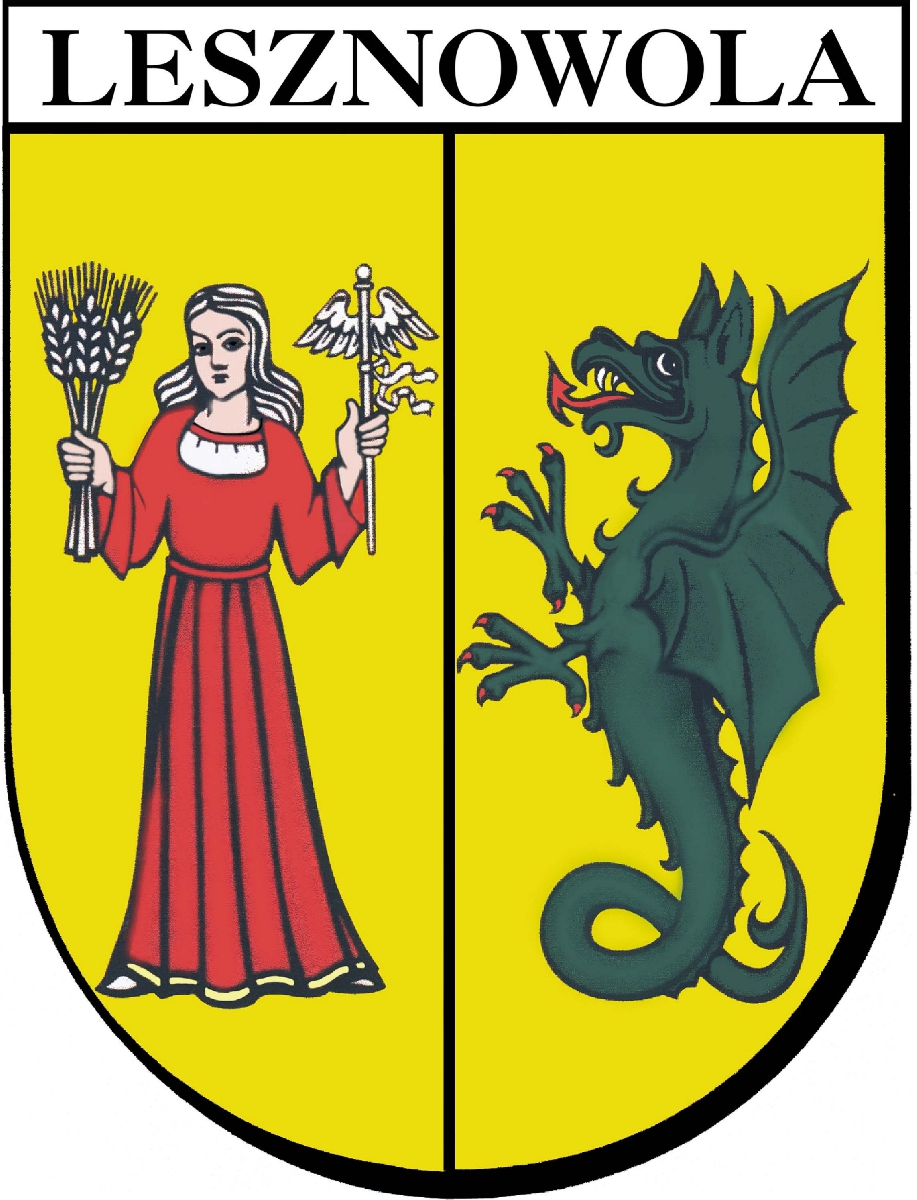 Kadra pedagogiczna (3)
17
Źródło: opracowanie własne na podstawie danych ZOPO w Lesznowoli.
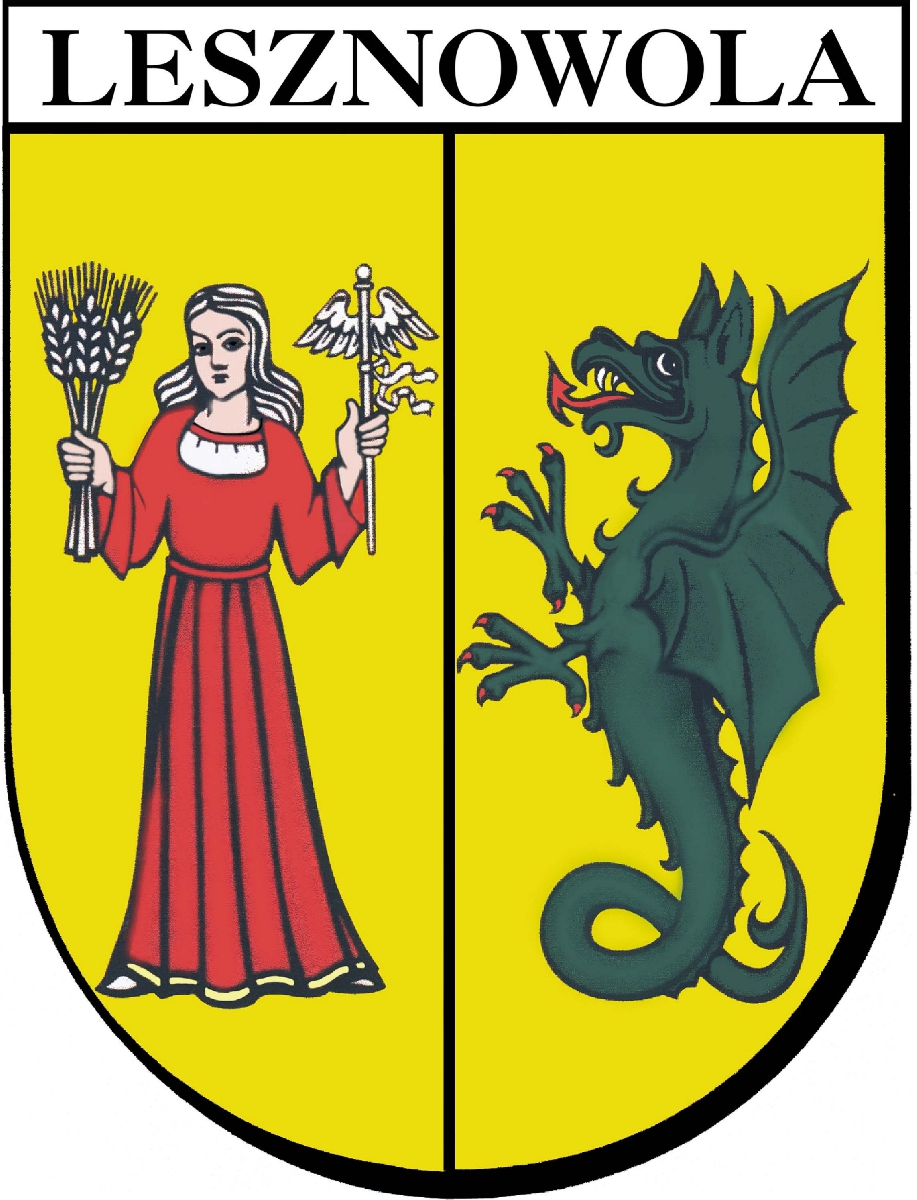 Kadra pedagogiczna (4)
18
Źródło: opracowanie własne na podstawie danych ZOPO w Lesznowoli.
.
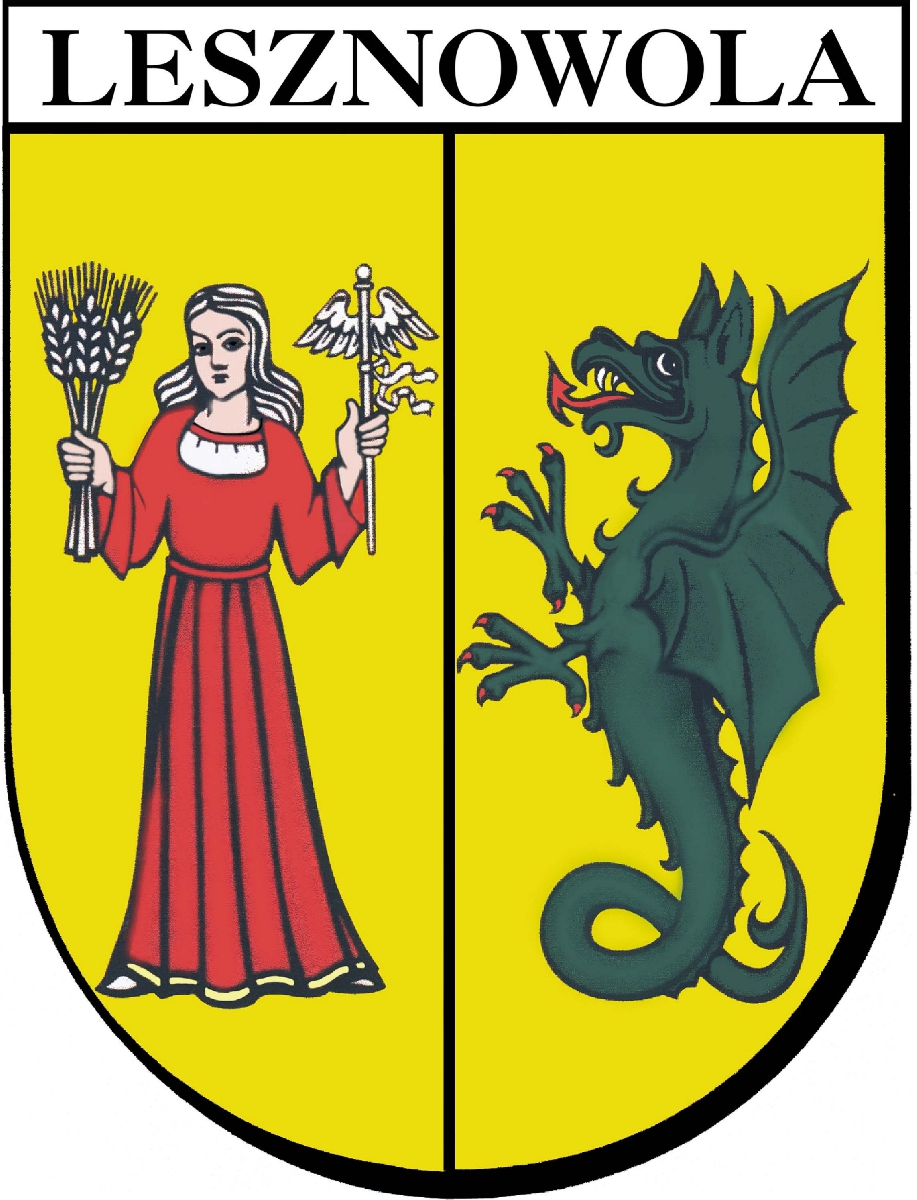 Poziom nauczania (1)
Źródło: opracowanie własne na podstawie danych ZOPO w Lesznowoli.
19
.
WYNIKI EGZAMINU ÓSMOKLASISTY 
NA KONIEC ROKU SZKOLNEGO 2022/2023 W SKALI STANINOWEJ
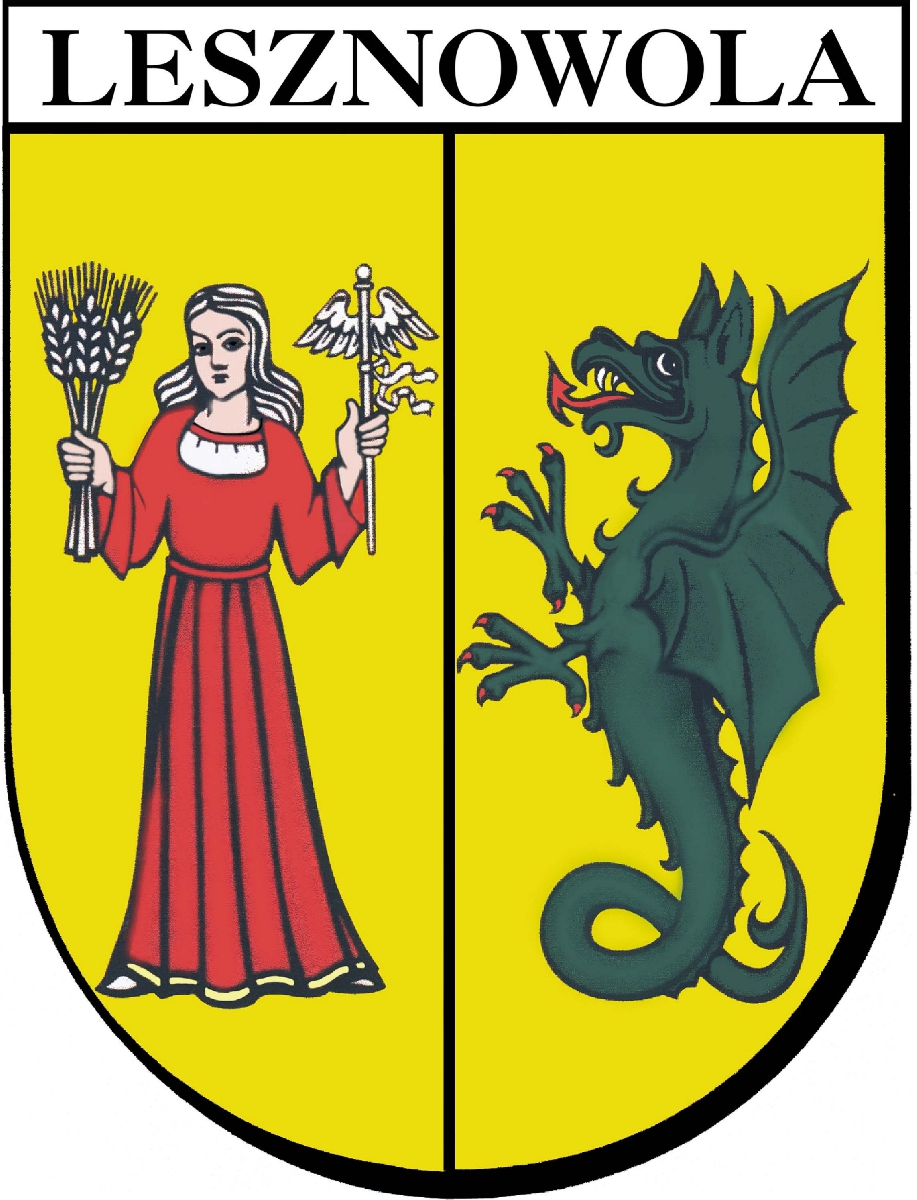 Poziom nauczania (2)
Źródło: opracowanie własne na podstawie danych ZOPO w Lesznowoli.
20
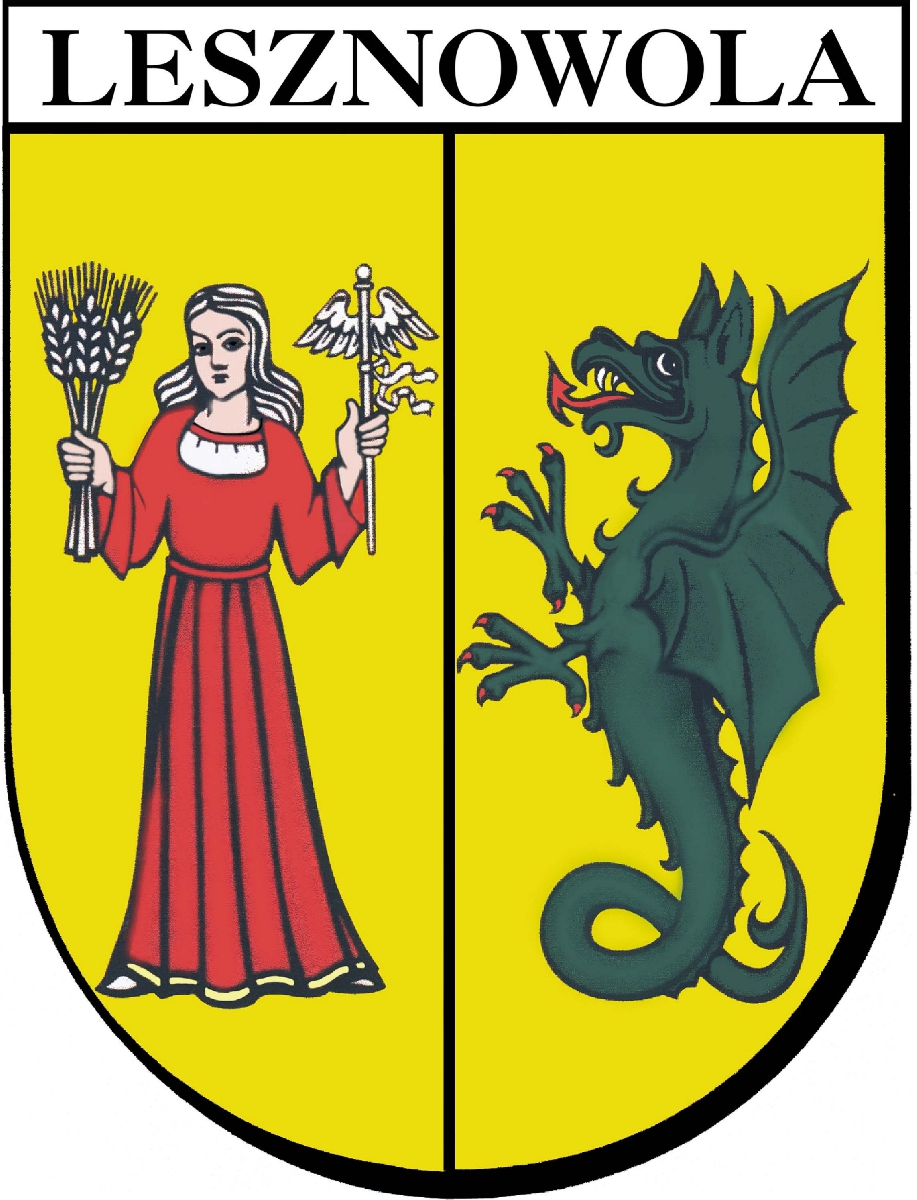 Wsparcia dla uczniów ze specjalnymi potrzebami edukacyjnymi- przedszkola (1)
21
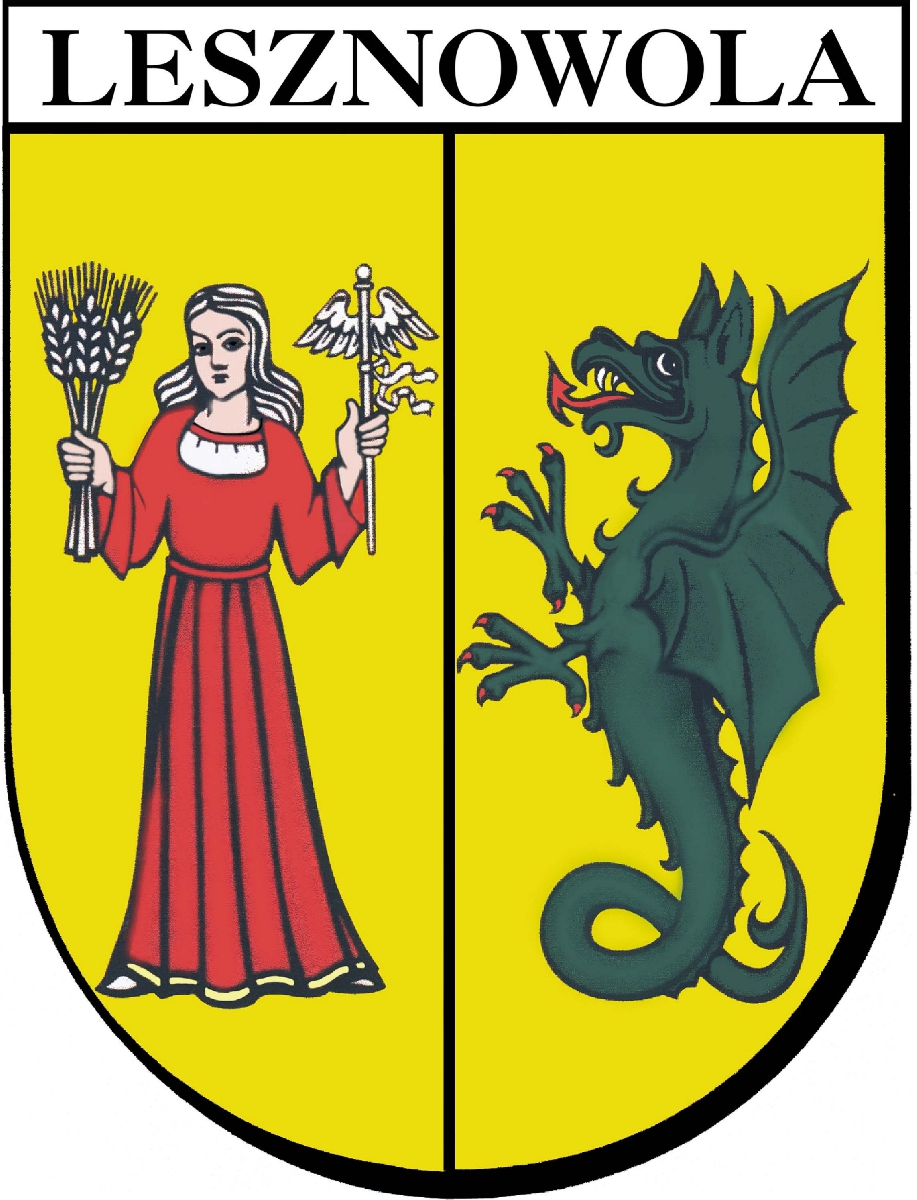 Wsparcia dla uczniów ze specjalnymi potrzebami edukacyjnymi- przedszkola (2)
22
ŚREDNIA LICZBA DZIECI PRZYPADAJĄCYCH 
NA ETAT NAUCZYCIELA POMOCY PSYCHOLOGICZNO - PEDAGOGICZNEJ
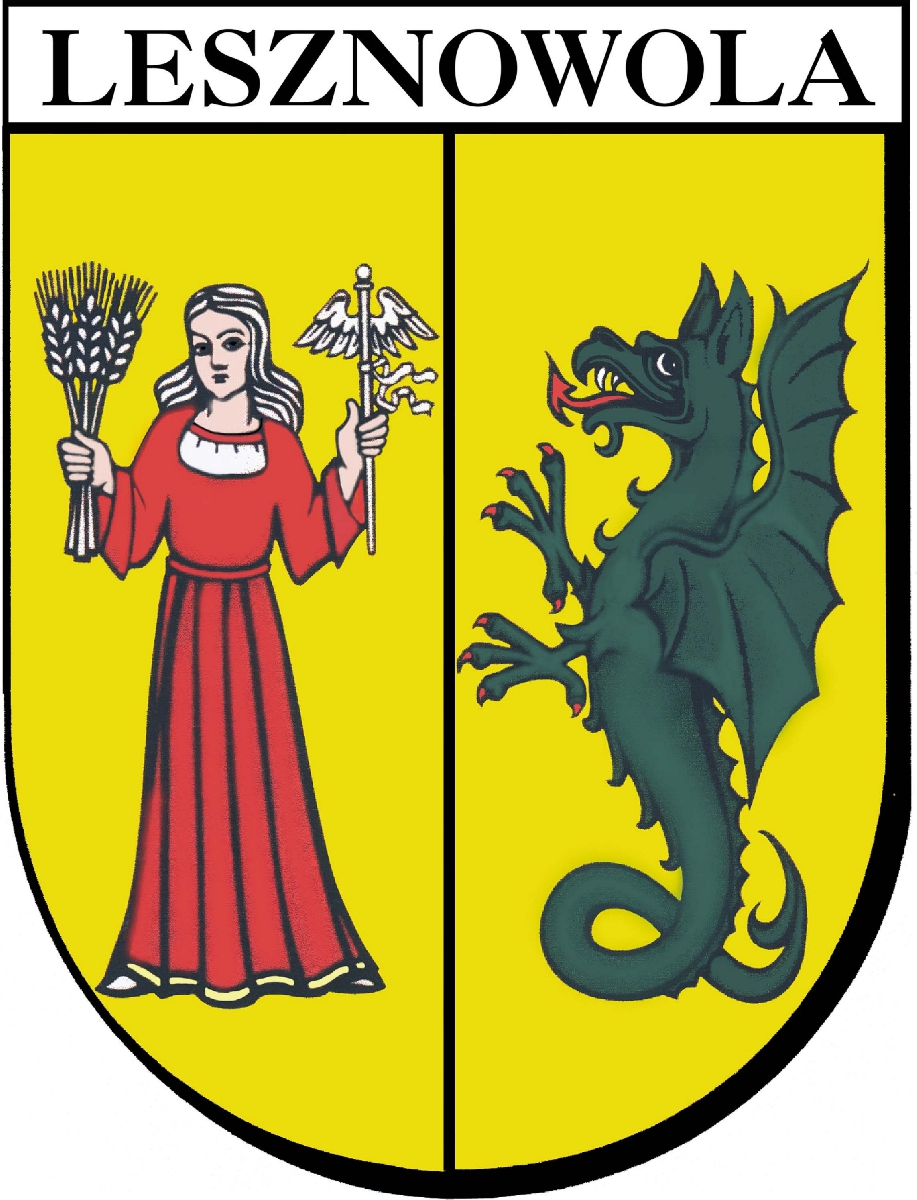 Wsparcia dla uczniów ze specjalnymi potrzebami edukacyjnymi- przedszkola (3)
23
Źródło: System Monitorowania Usług Publicznych.
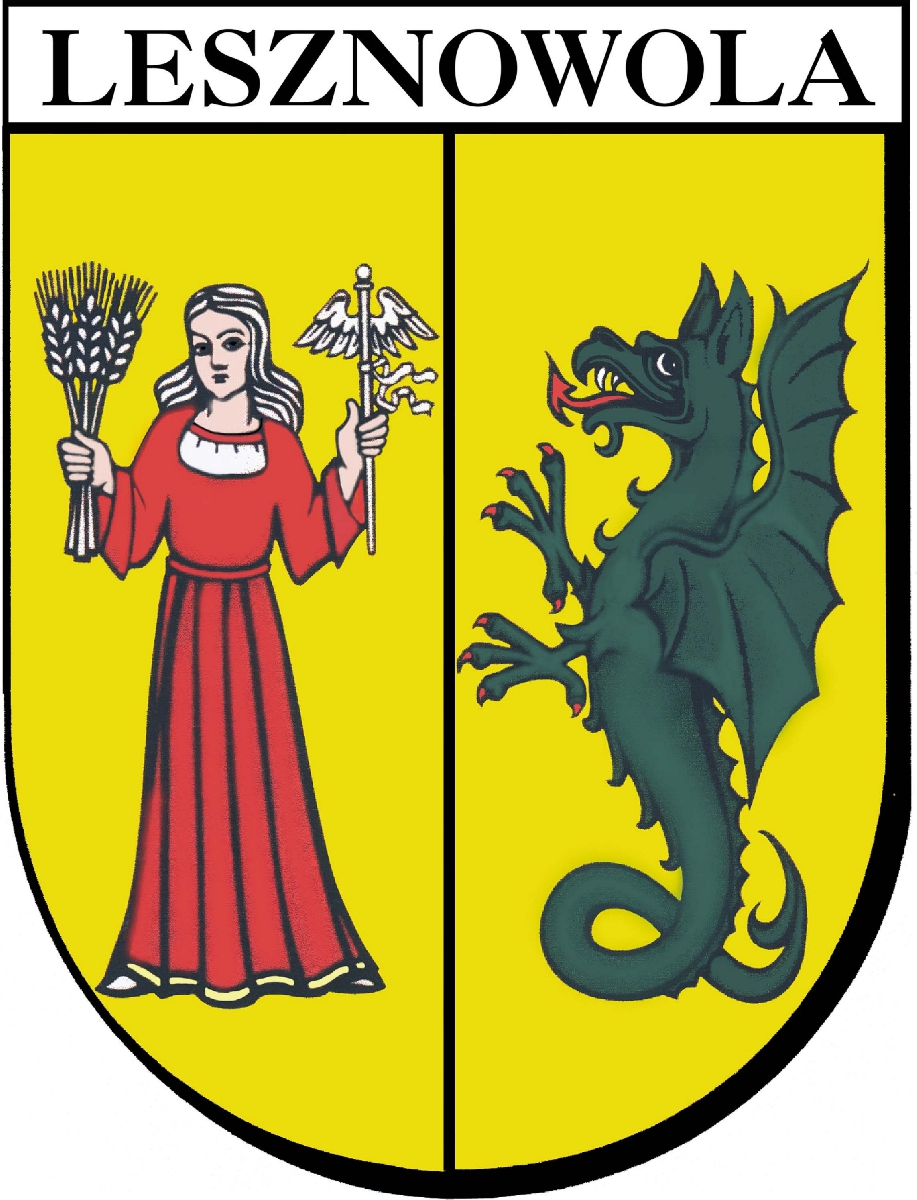 Wsparcia dla uczniów ze specjalnymi potrzebami edukacyjnymi- szkoły (1)
24
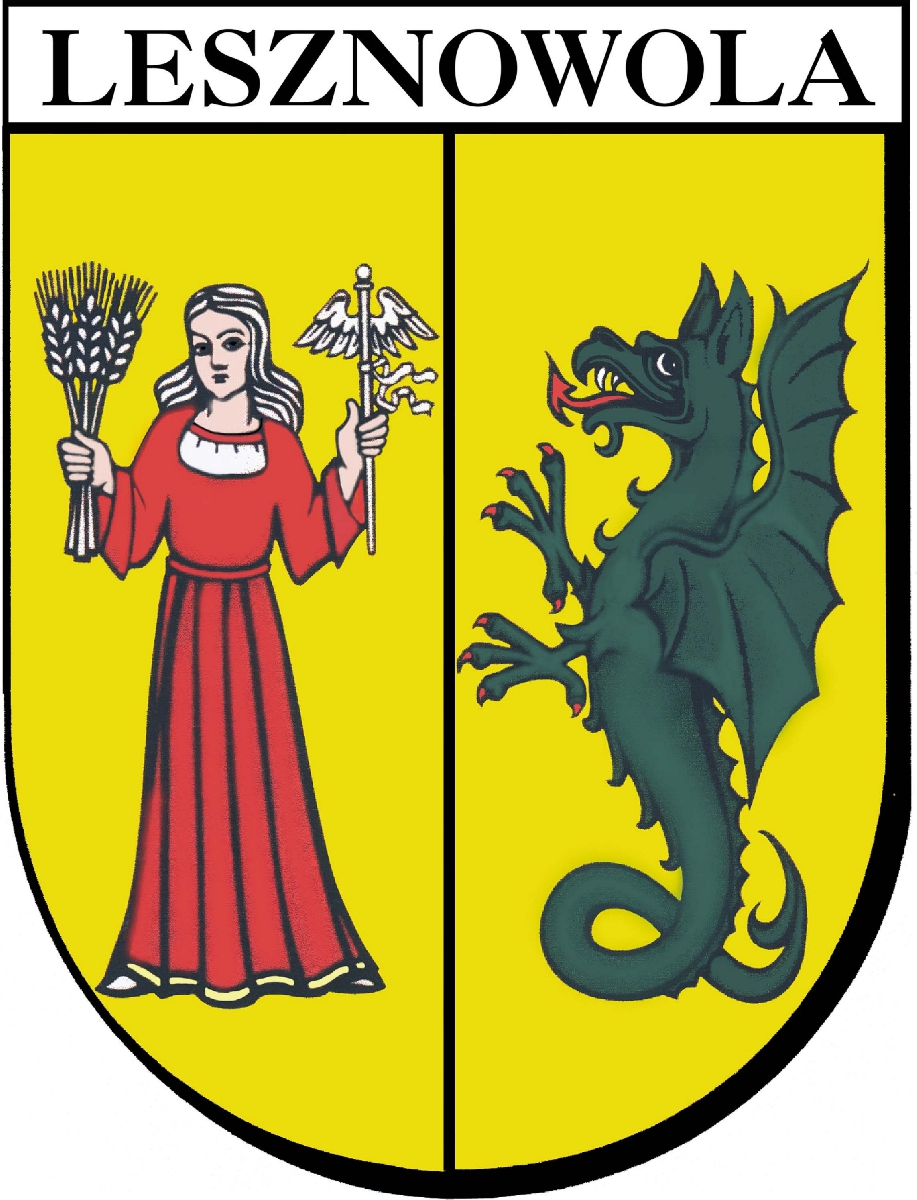 Wsparcia dla uczniów ze specjalnymi potrzebami edukacyjnymi- szkoły (2)
25
ŚREDNIA LICZBA UCZNIÓW PRZYPADAJĄCYCH 
NA ETAT NAUCZYCIELA POMOCY PSYCHOLOGICZNO - PEDAGOGICZNEJ
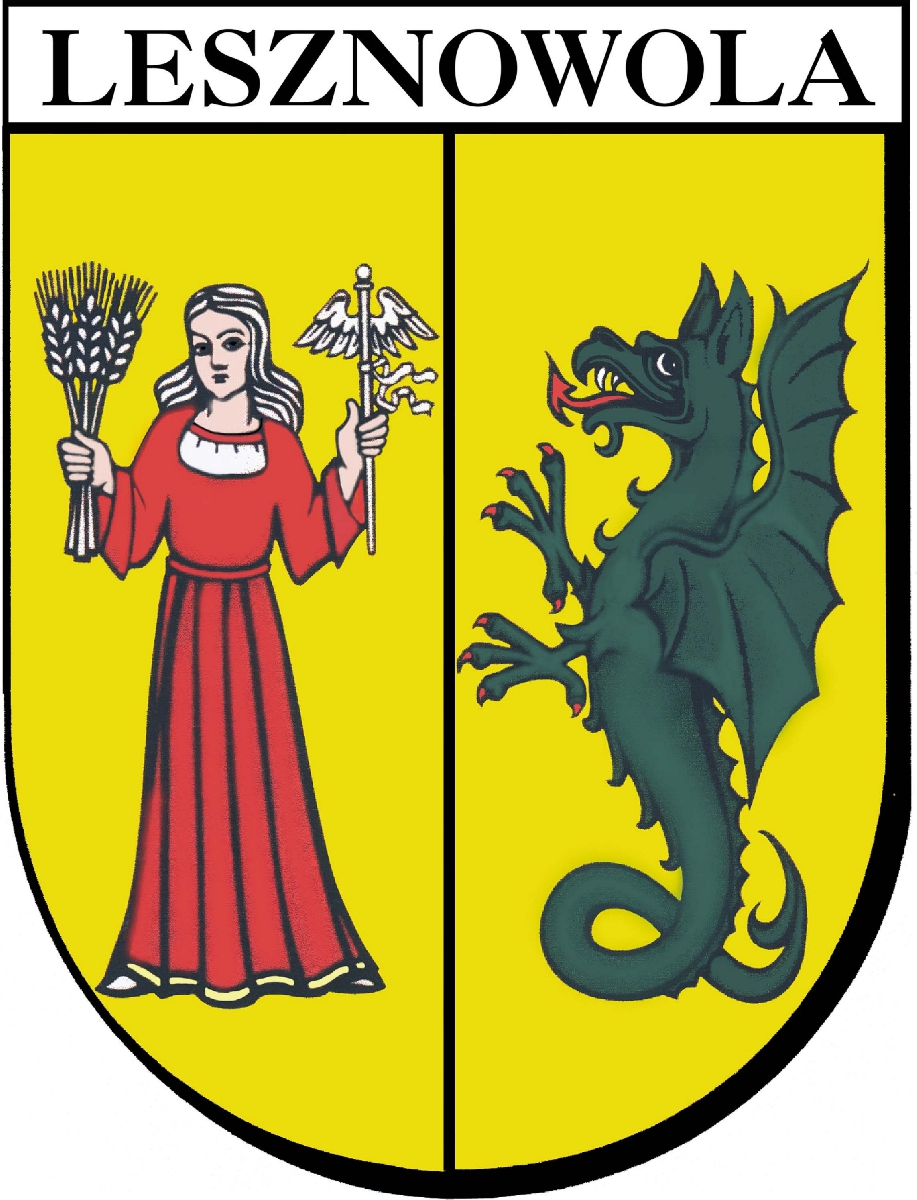 Wsparcia dla uczniów ze specjalnymi potrzebami edukacyjnymi- szkoły (3)
26
Źródło: System Monitorowania Usług Publicznych.
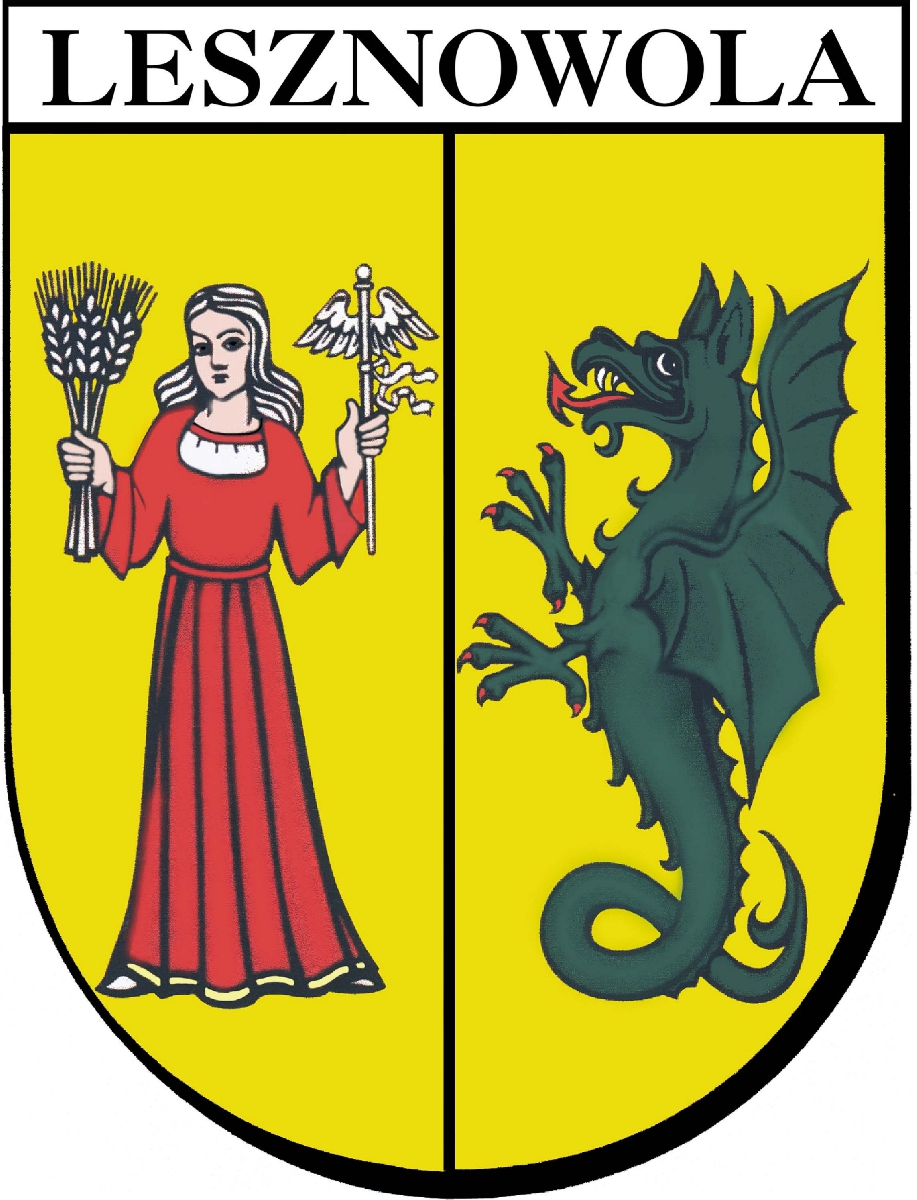 Wielokulturowa szkoła (1)
27
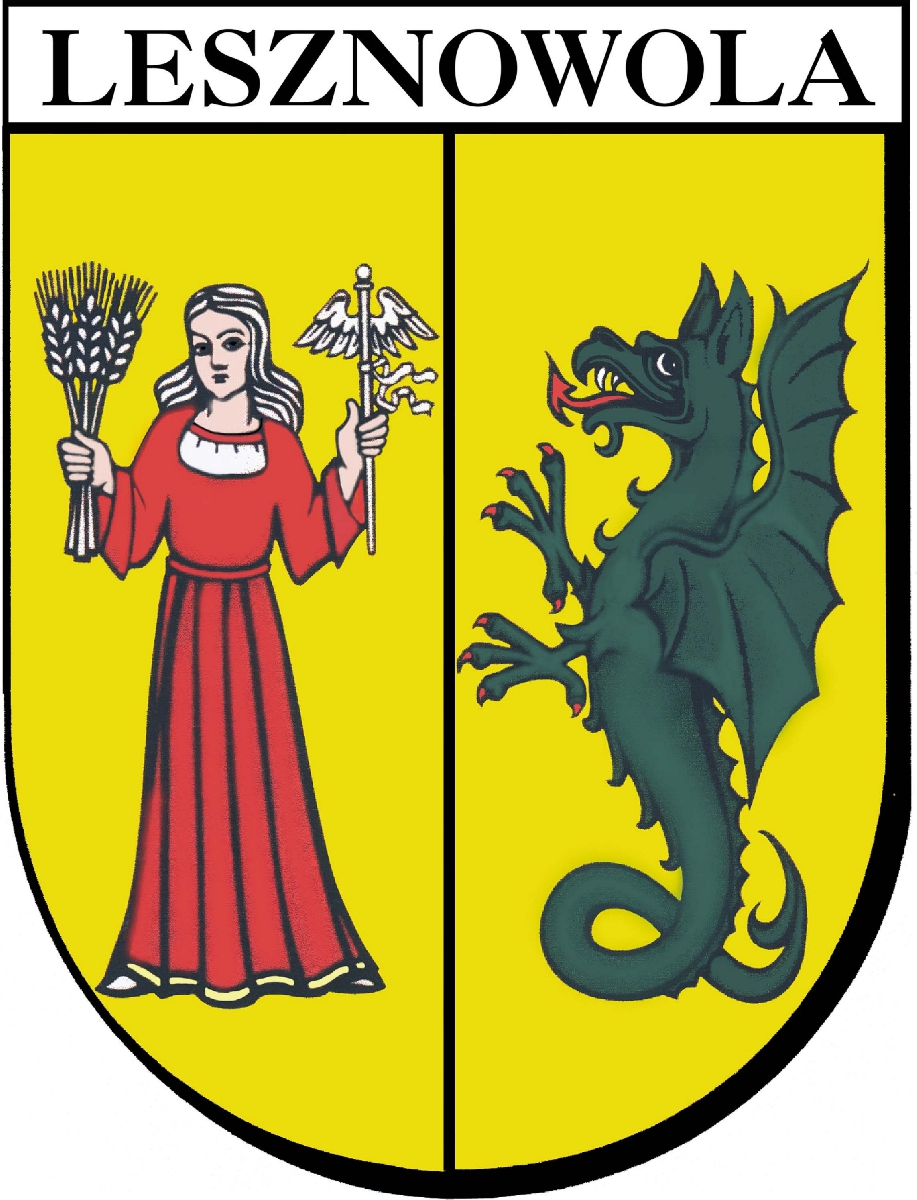 Wielokulturowa szkoła (2)
28
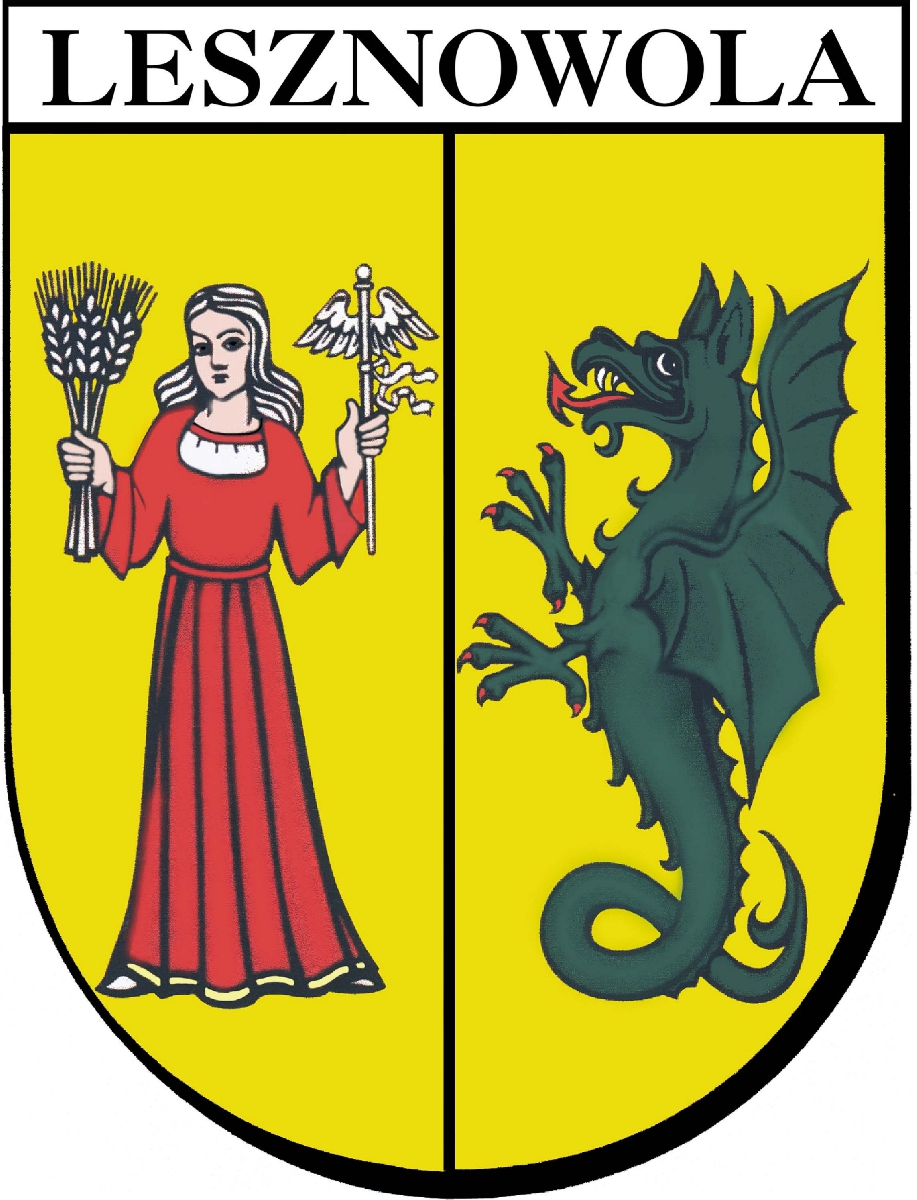 Wielokulturowa szkoła (3)
29
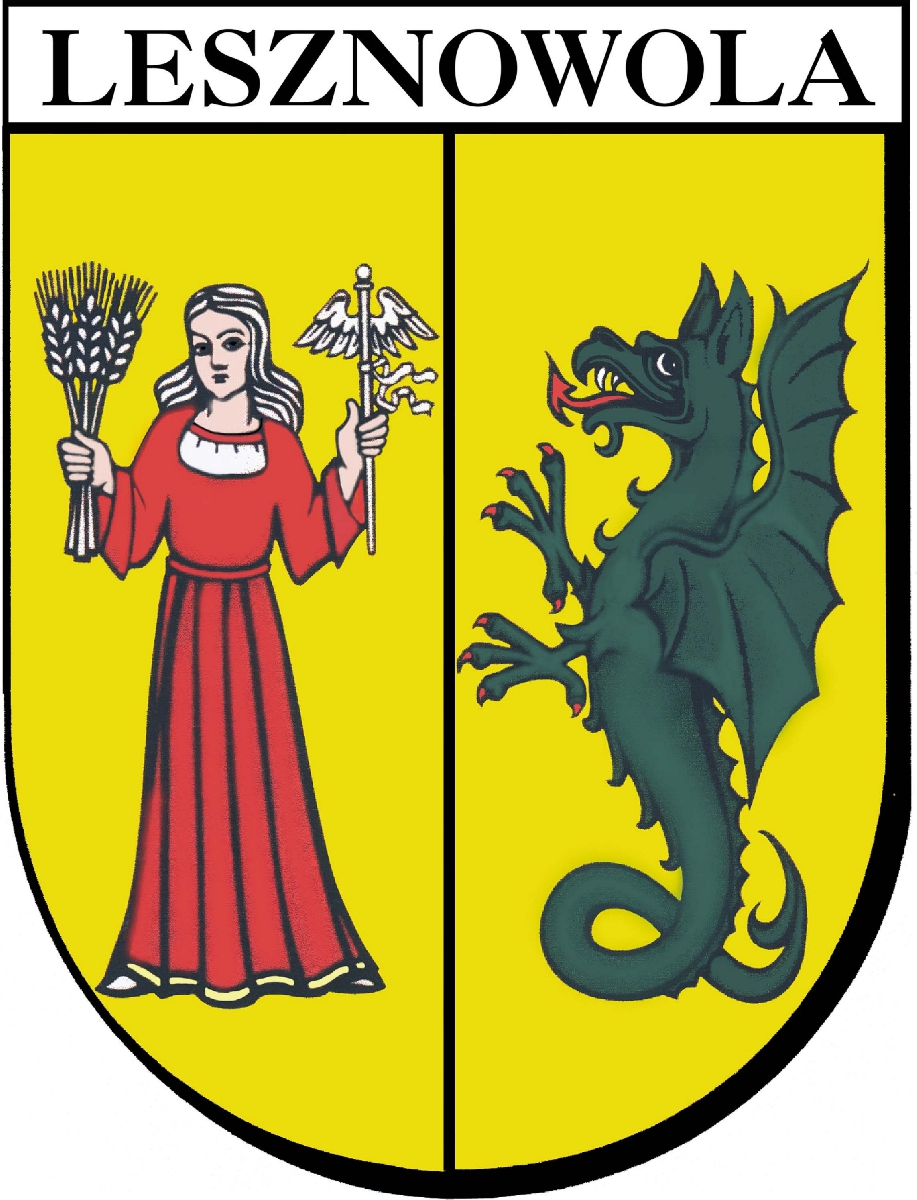 Wielokulturowa szkoła (4)
30
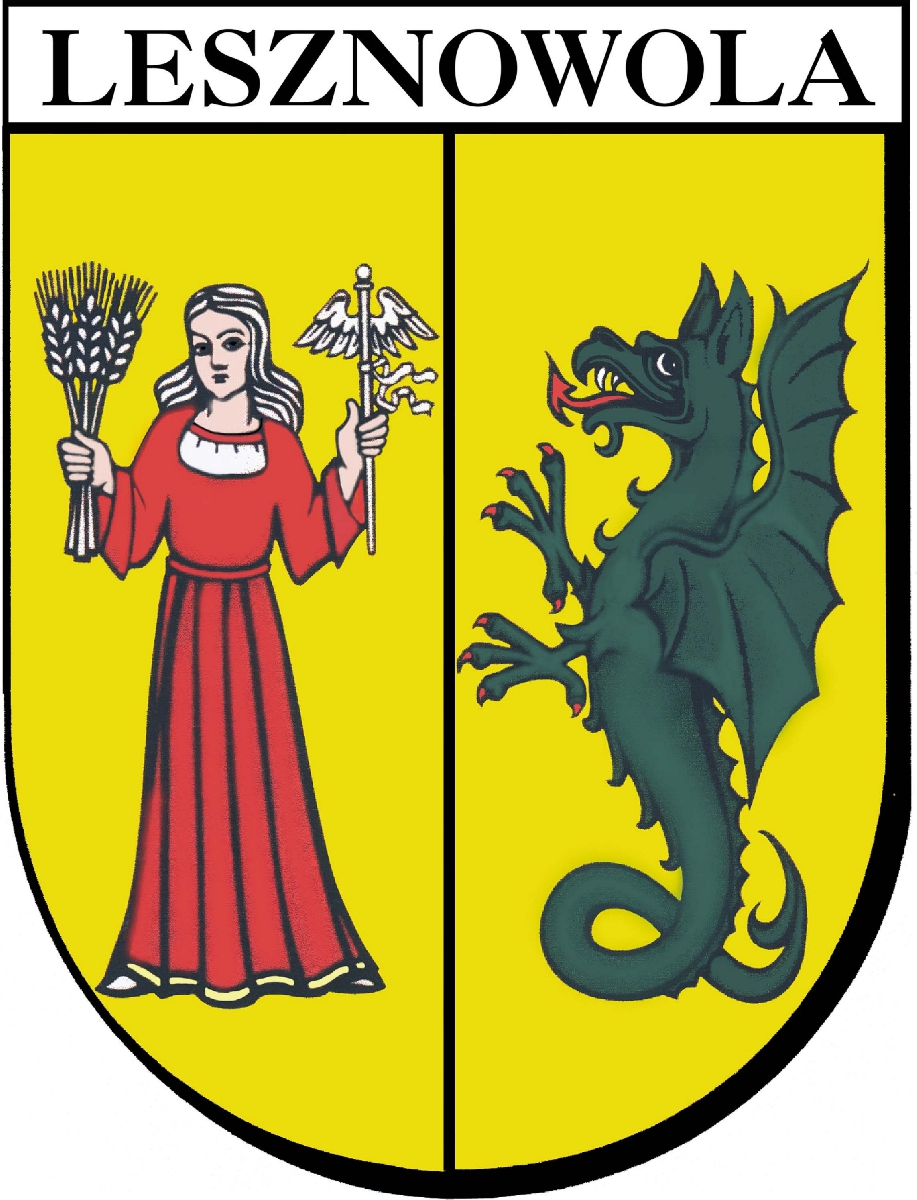 Dowożenieuczniów (1)
31
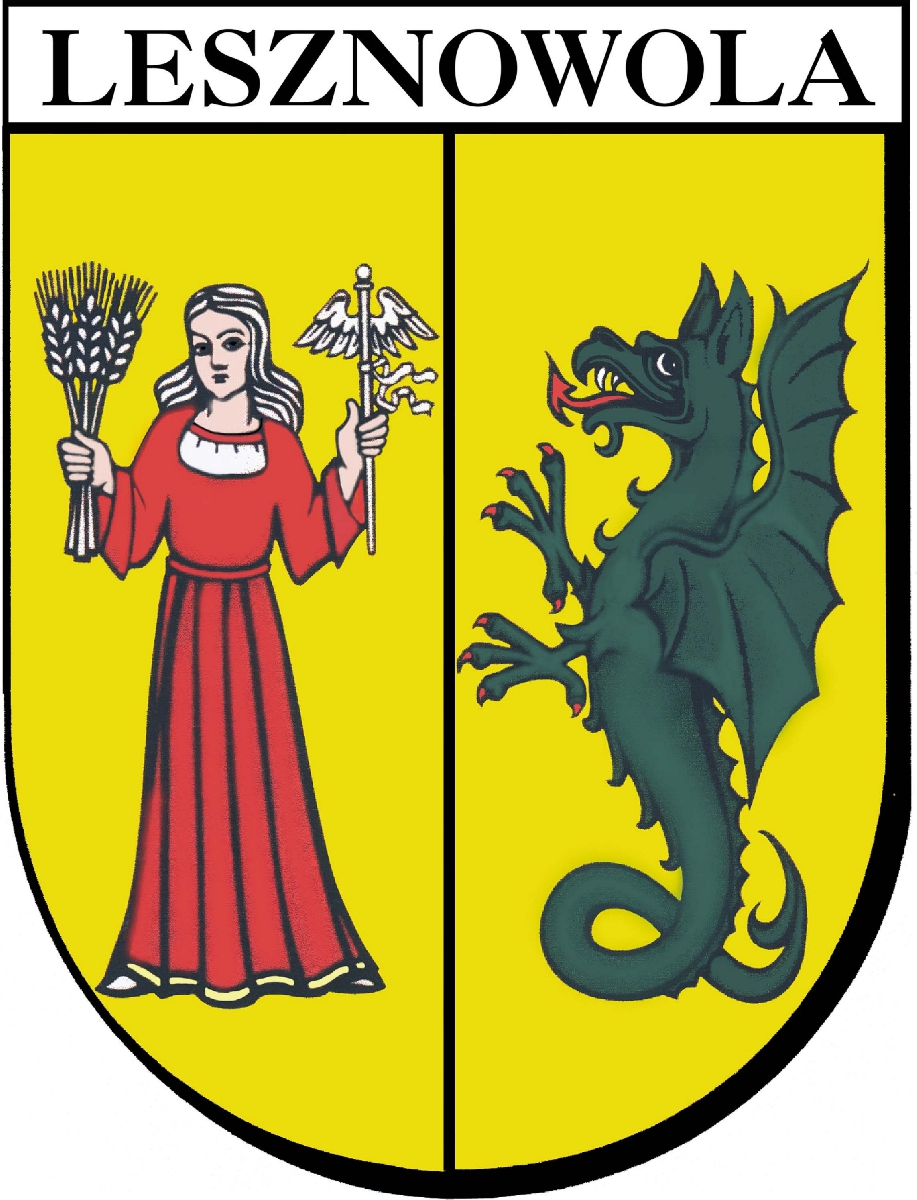 Dowożenieuczniów (2)
32
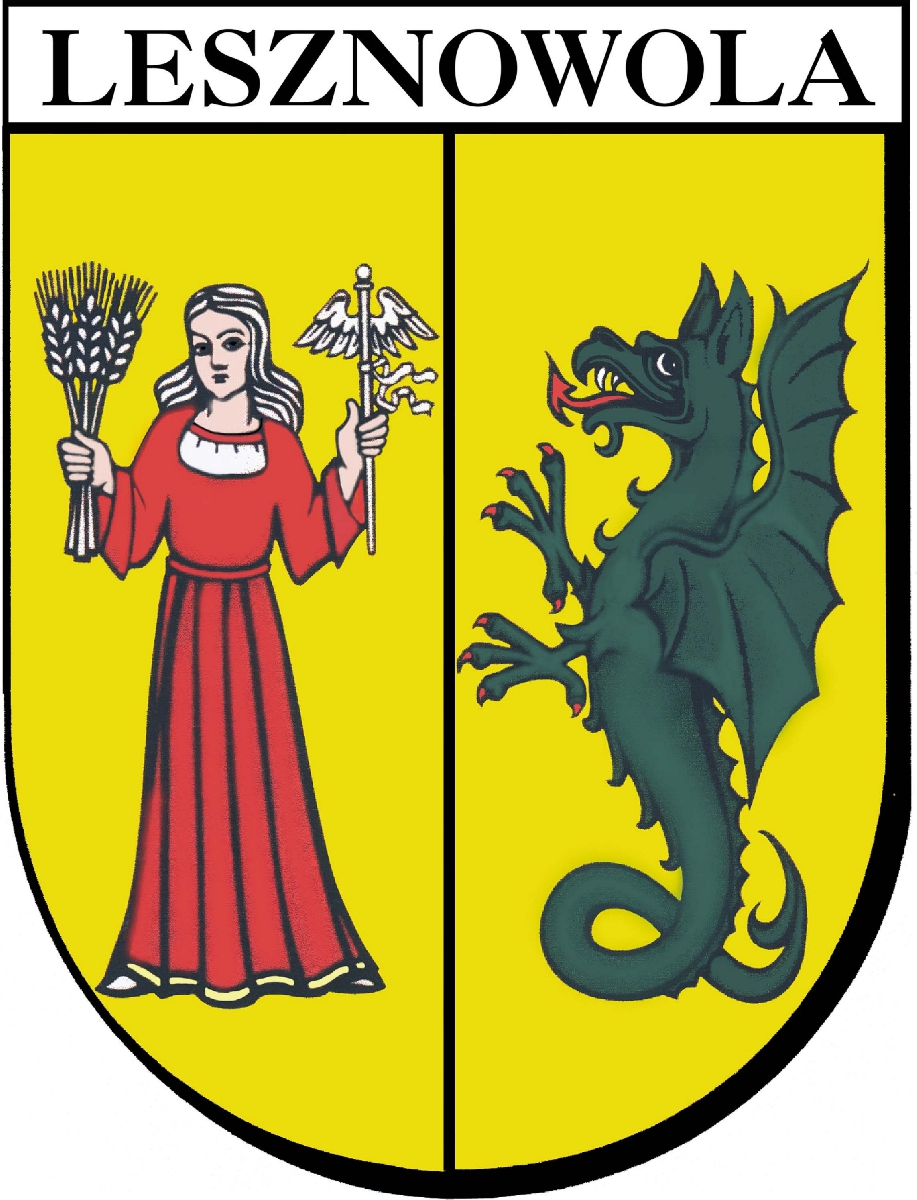 Finansowanie zadań oświatowych (1)
Źródło: opracowanie własne na podstawie danych z Referatu Realizacji Budżetu Urzędu Gminy Lesznowola.
33
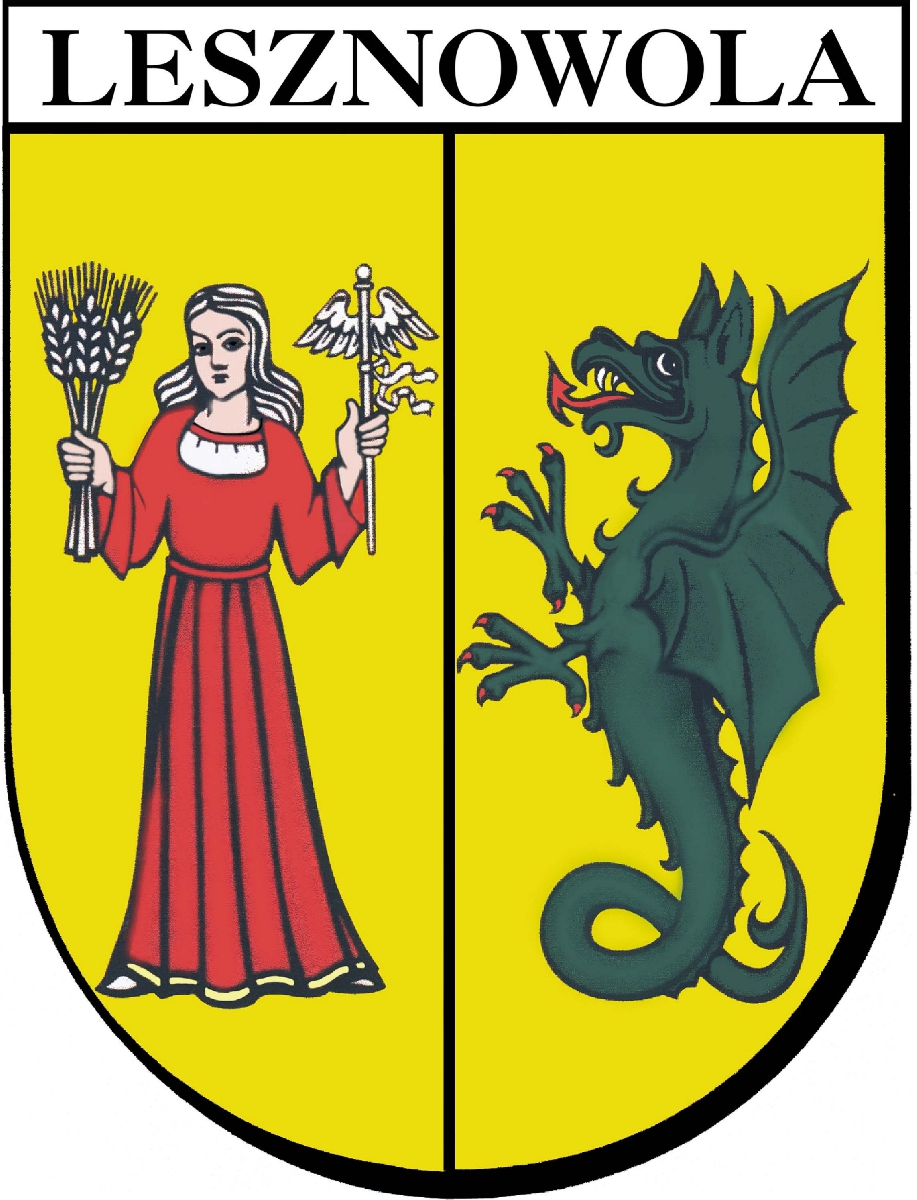 Finansowanie zadań oświatowych (2)
34
Źródło: opracowanie własne na podstawie danych z Referatu Realizacji Budżetu Urzędu Gminy Lesznowola
WYSYIŁEK INWESTYCYJNY NA EDUKACJĘ PRZEDSZKOLNĄ
(W ZŁOTYCH NA DZIECKO W WIEKU PRZEDSZKOLNYM)
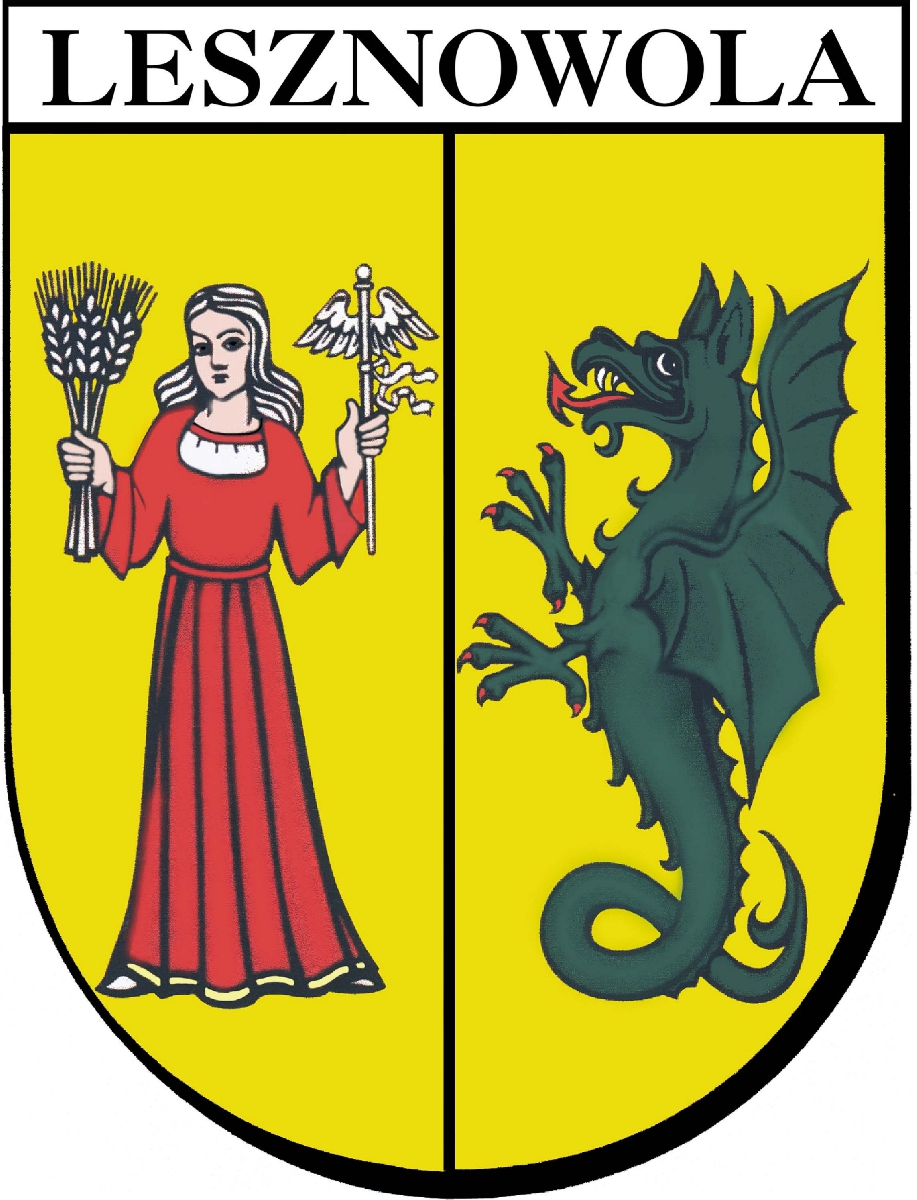 Finansowanie zadań oświatowych (3)
35
Źródło: System Monitorowania Usług Publicznych.
WYSYIŁEK INWESTYCYJNY NA EDUKACJĘ PRZEDSZKOLNĄ
(W ZŁOTYCH NA DZIECKO W WIEKU SZKOLNYM)
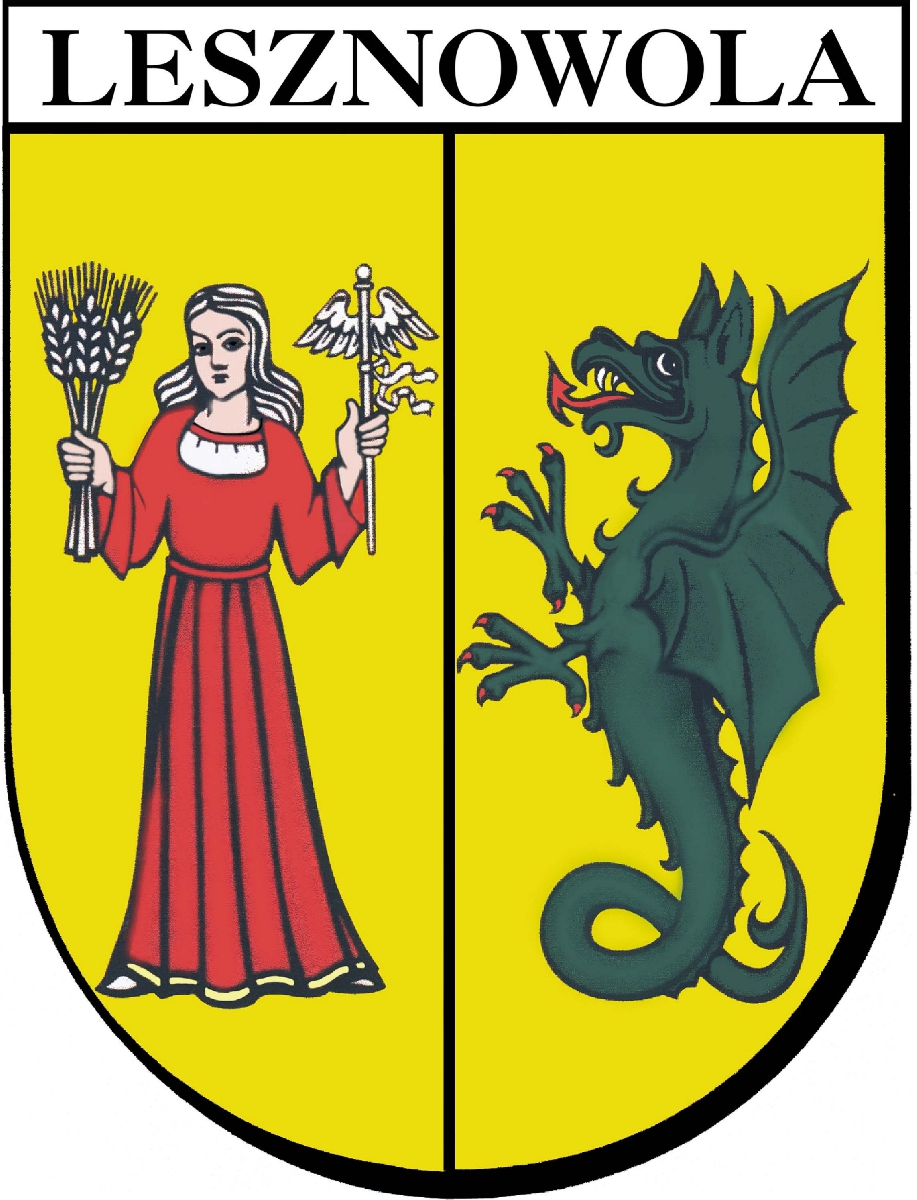 Finansowanie zadań oświatowych (4)
Źródło: System Monitorowania Usług Publicznych.
36
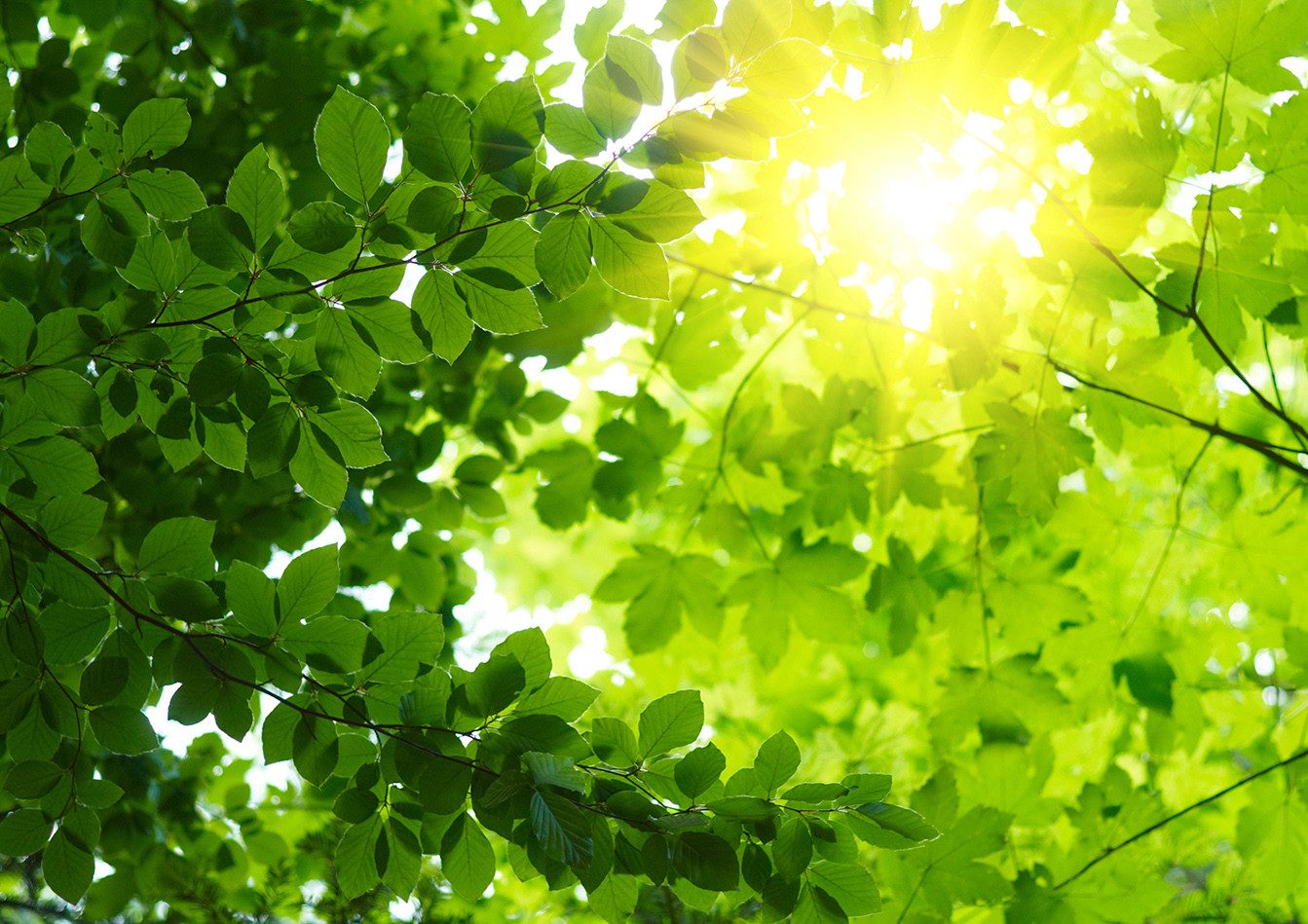 Znaczne nakłady finansowe na oświatę
Spełniające najwyższe standardy baza oświatowa
Doskonała infrastruktura sportowo – rekreacyjna
Dobrze funkcjonujący system opieki pomocy psychologiczno – pedagogicznej
Wysoko wykfalifikowana kadra pedagogiczna
Stabilizacja zatrudnienia kadry pedagogicznej
Międzynarodowa wymiana uczniów i nauczycieli
Udział w innowacyjnych projektach edukacyjnych
Bardzo wysokie efekty nauczania
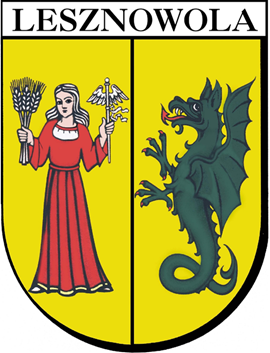 Co wyróżnia lesznowolski system oświatowy?
37
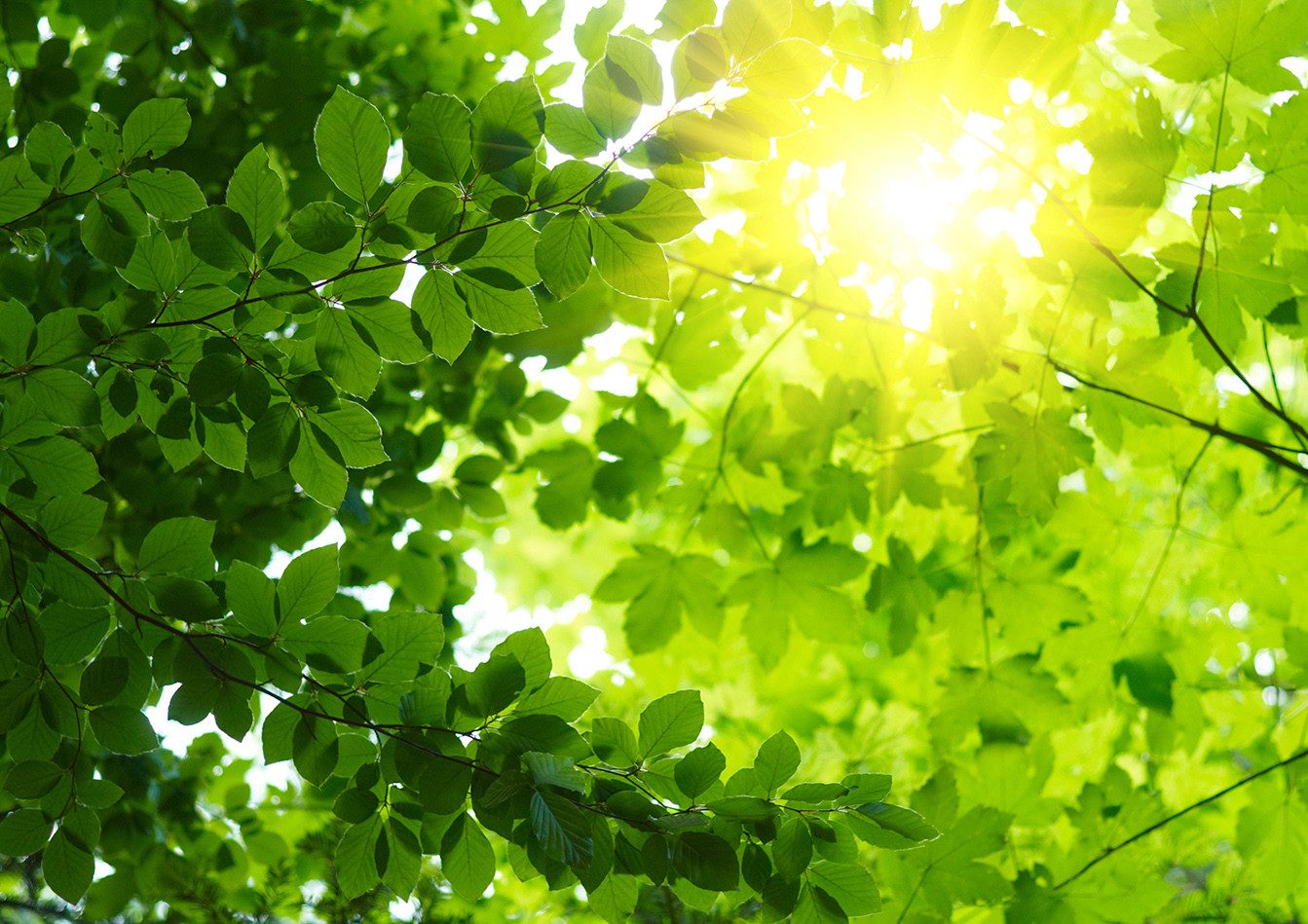 Stale rosnąca liczba mieszkańców
Konieczność rozbudowy bazy edukacyjnej
Rosnące koszty funkcjonowania systemu oświatowego
Bardzo duże oczekiwania rodziców
Konieczność stałej rozbudowy systemu pomocy psychologiczno - pedagogicznej.
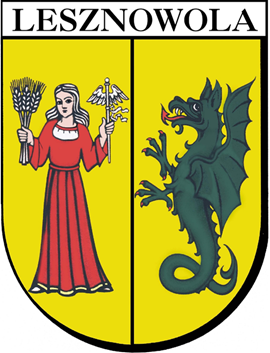 Kluczowe wyzwania dla lesznowolskiejoświaty
38
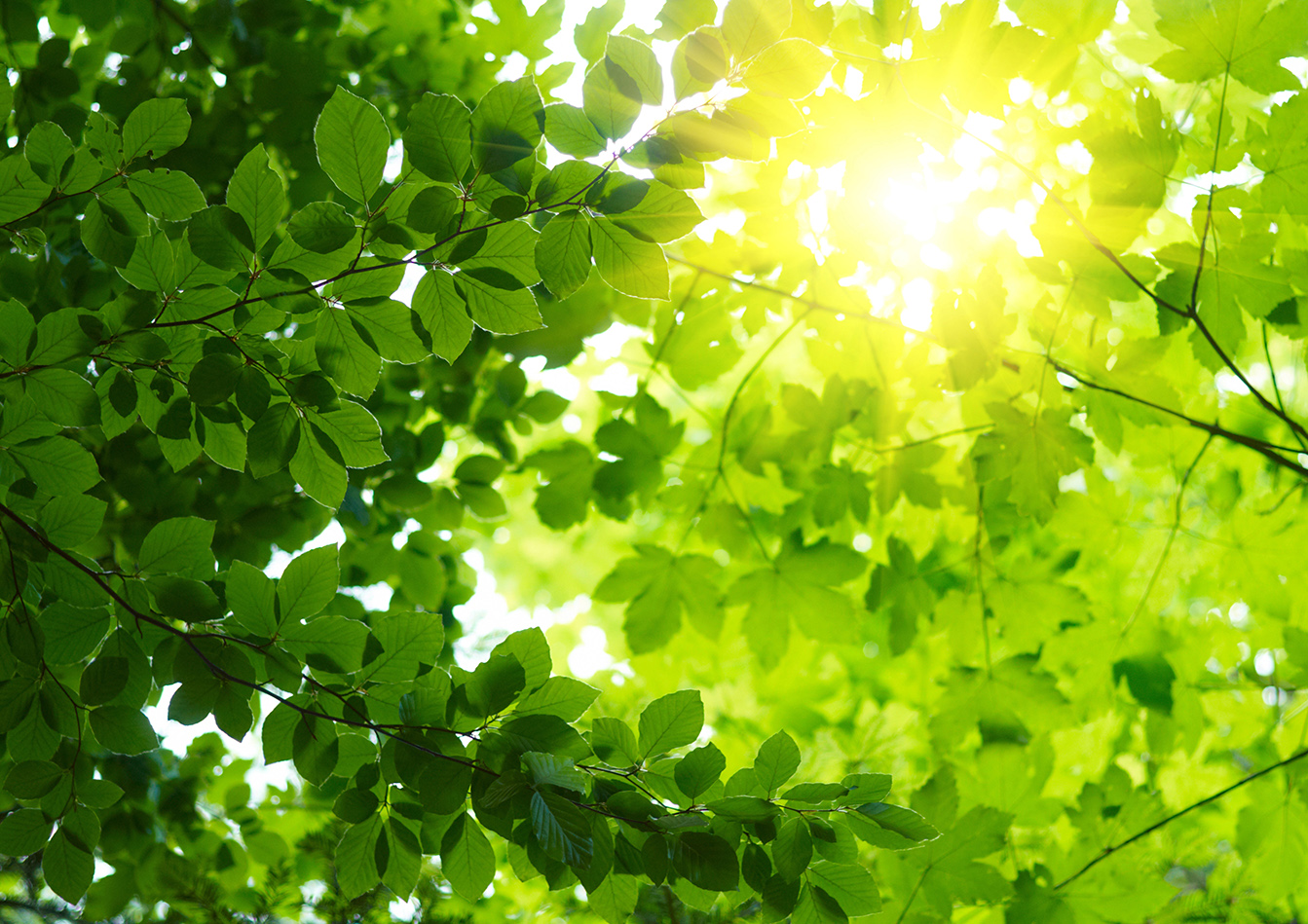 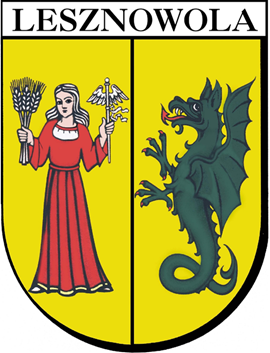 OPRACOWANIE:

JACEK BULAK
DYREKTOR ZOPO
39